Gestão de Acesso e de Recursos em Ambiente Multi-Colaboração
Carlos Adean
Laboratório Interinstitucional de e-Astronomia
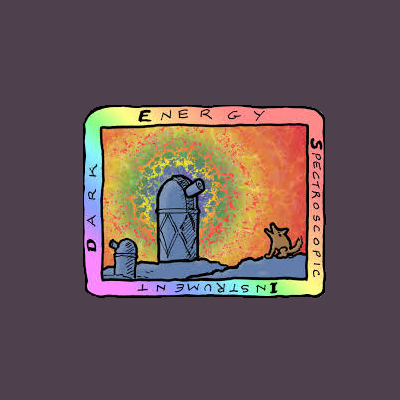 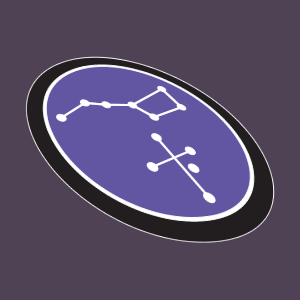 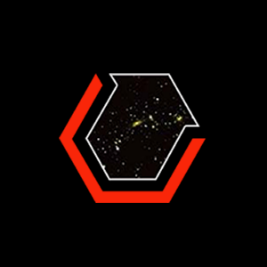 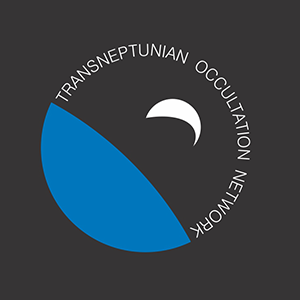 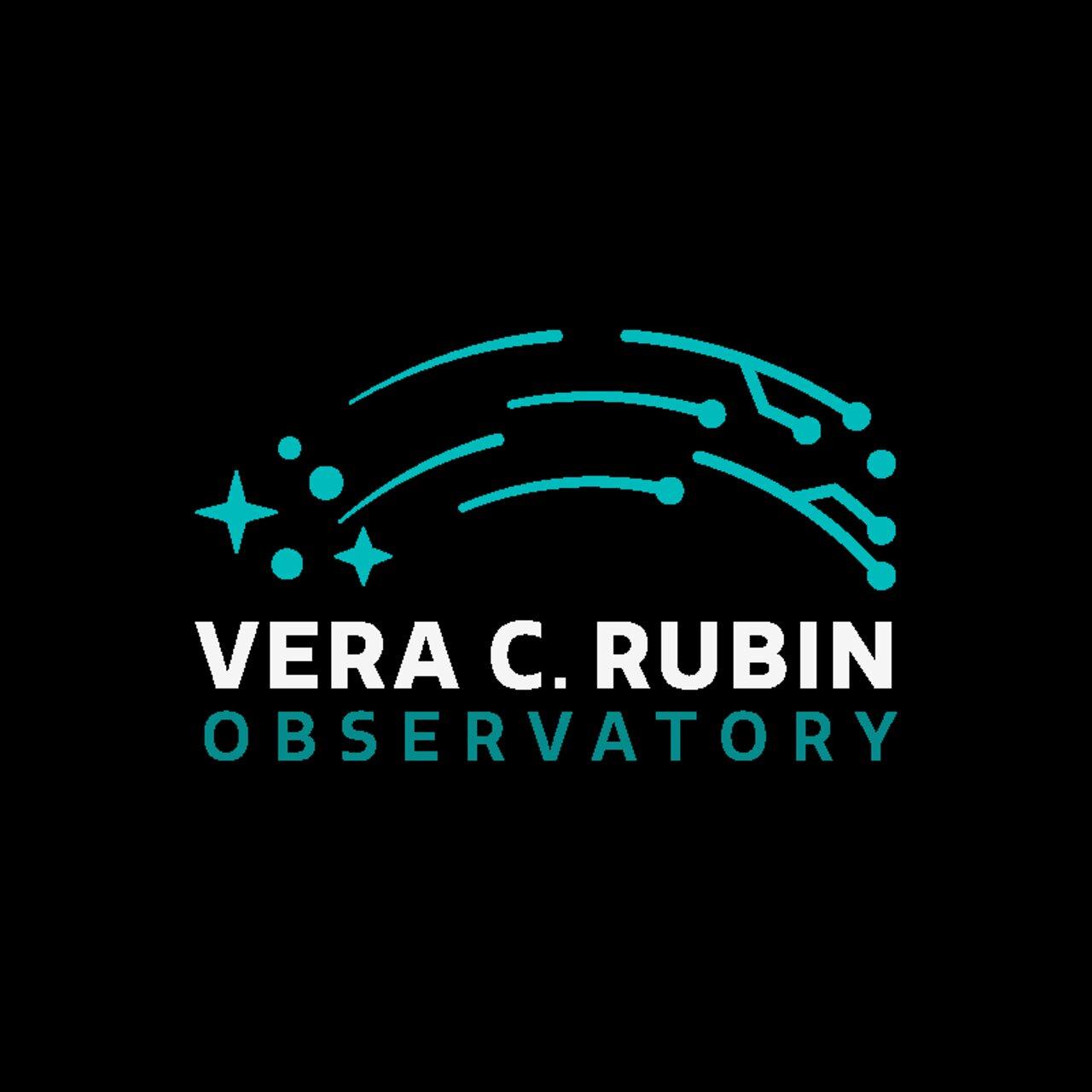 DESI
SDSS
TON
DES
LSST
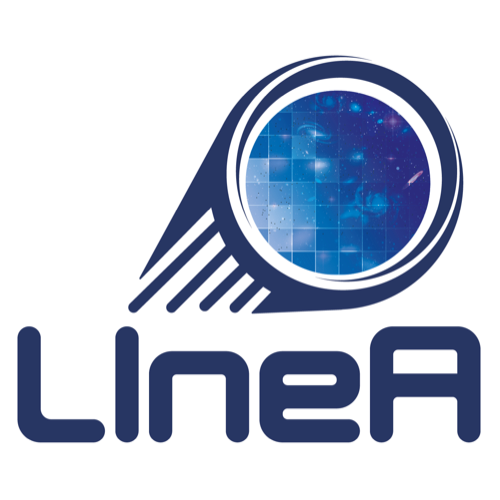 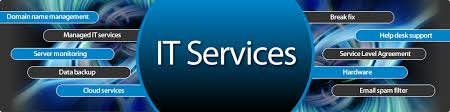 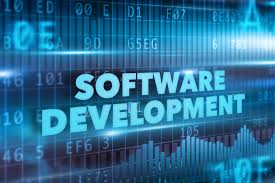 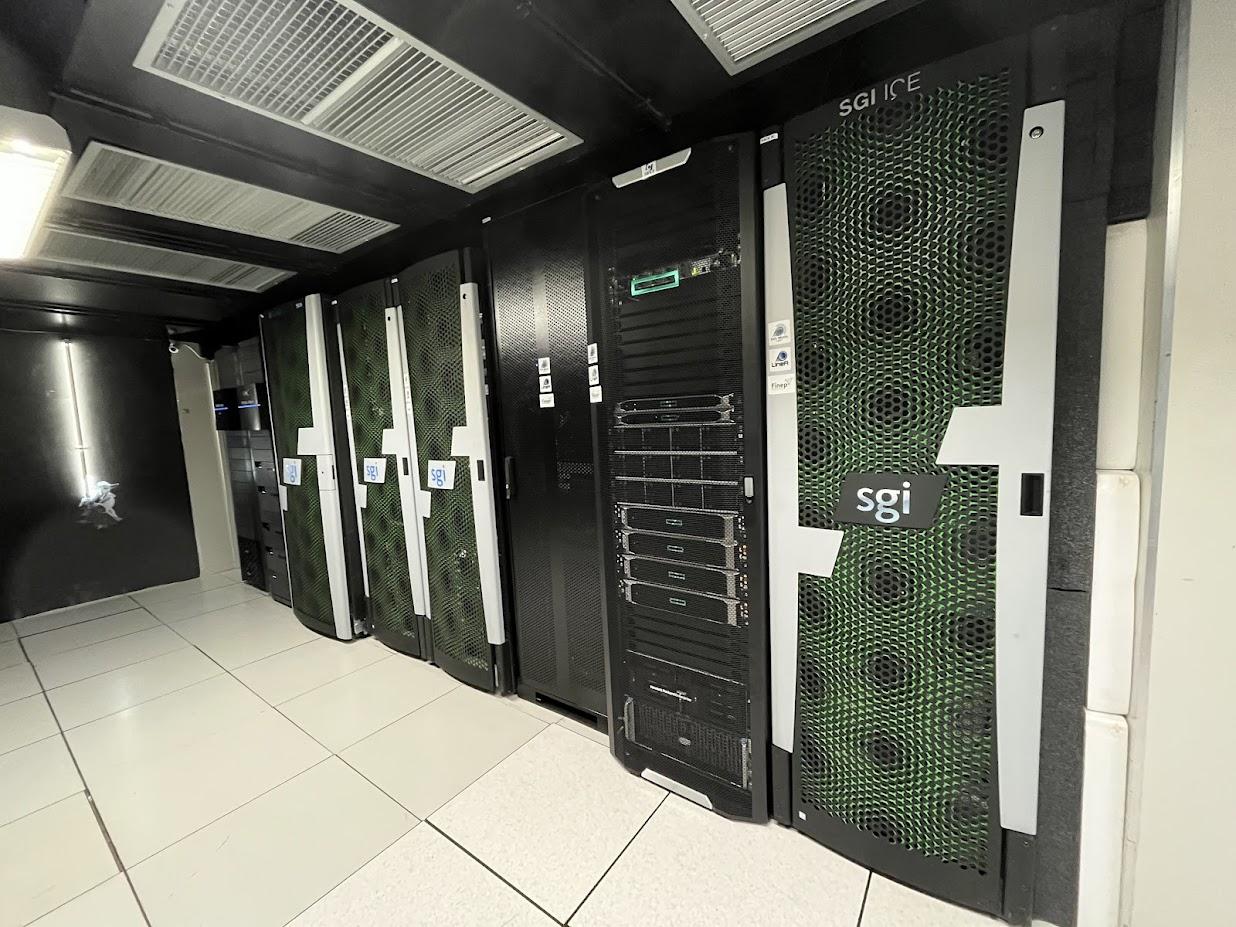 Laboratório Interinstitucional de e-Astronomia - www.linea.org.br
VERA C.RUBIN OBSERVATORY - LSST
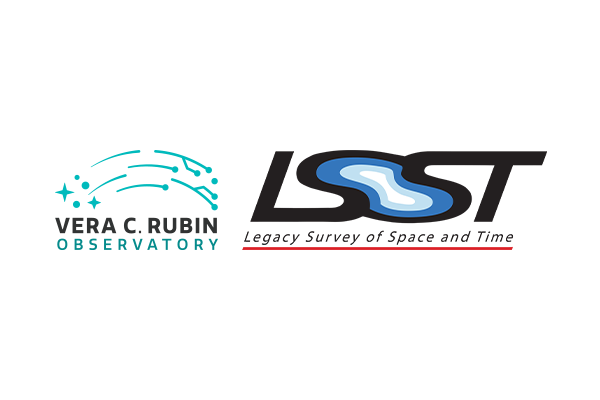 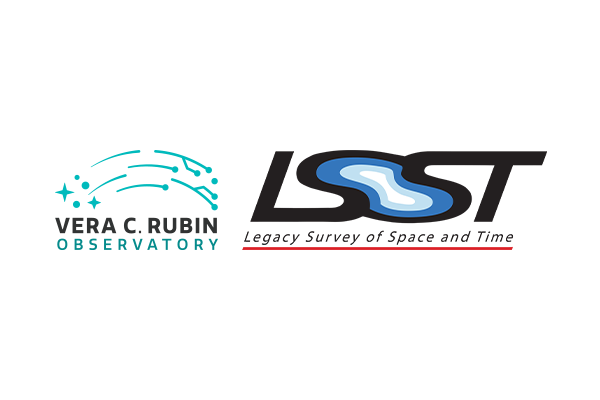 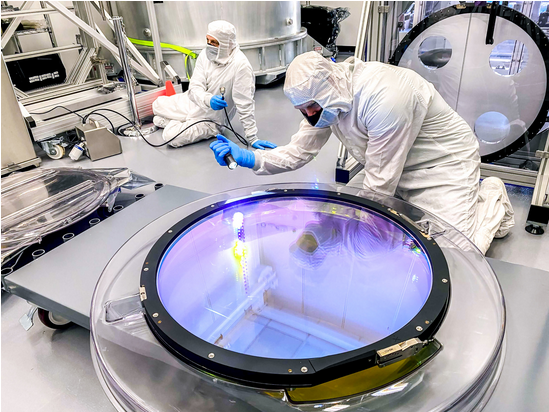 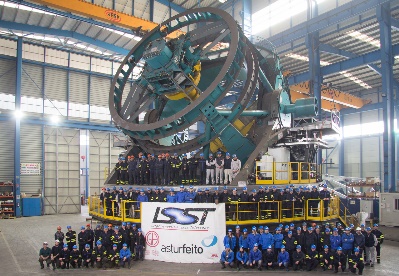 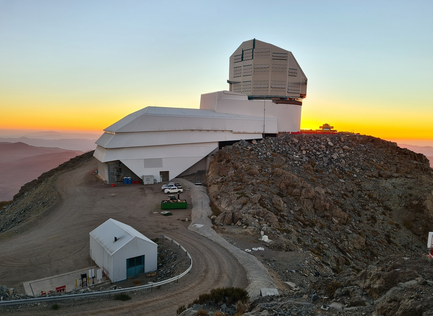 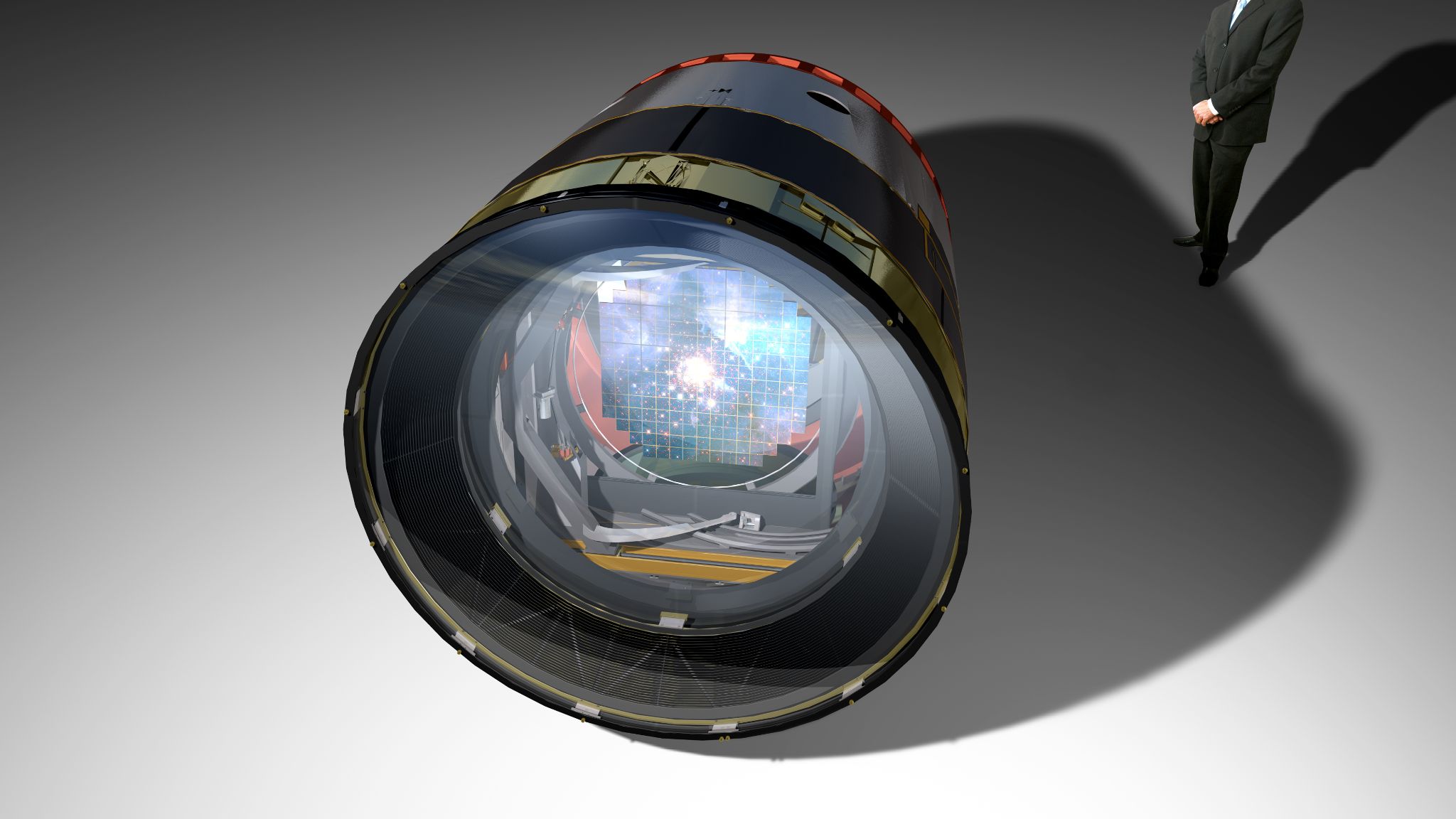 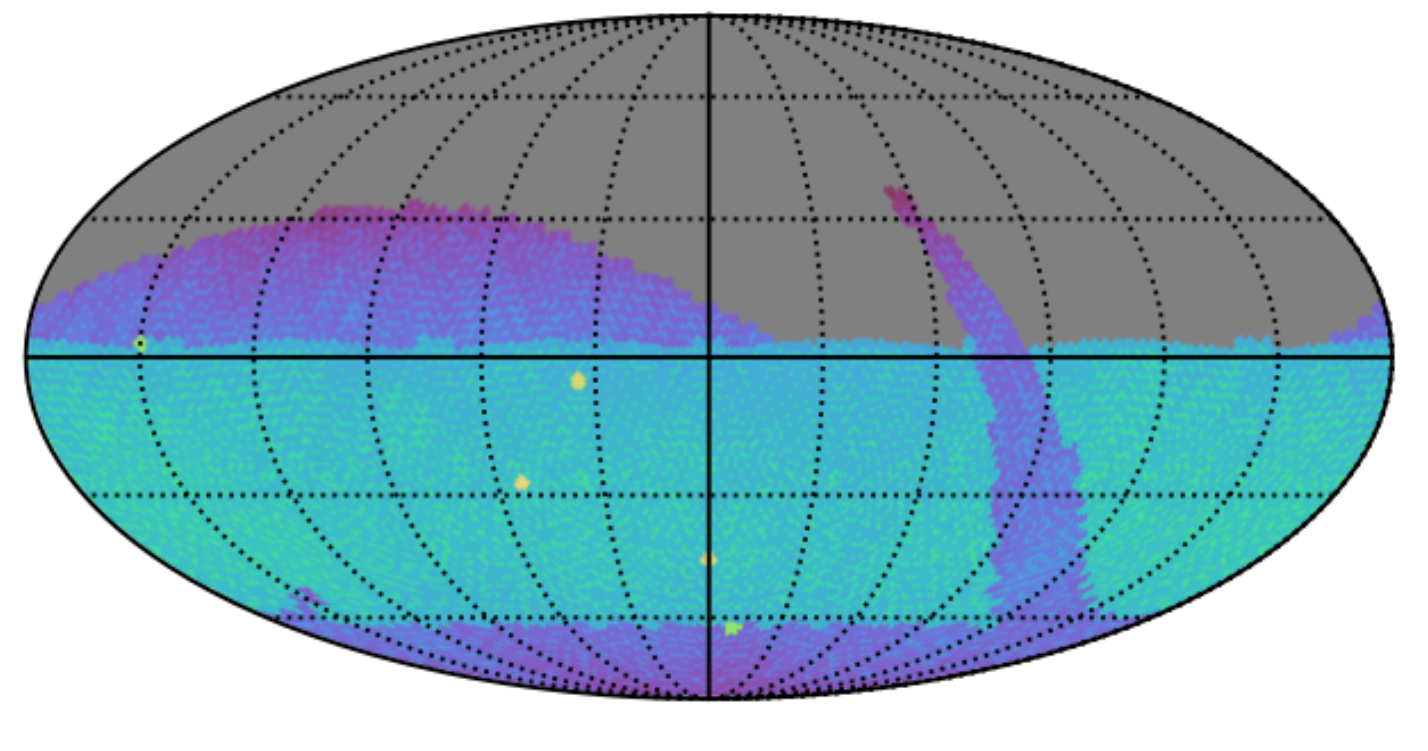 LSSTCam
3.2 Gigapixels
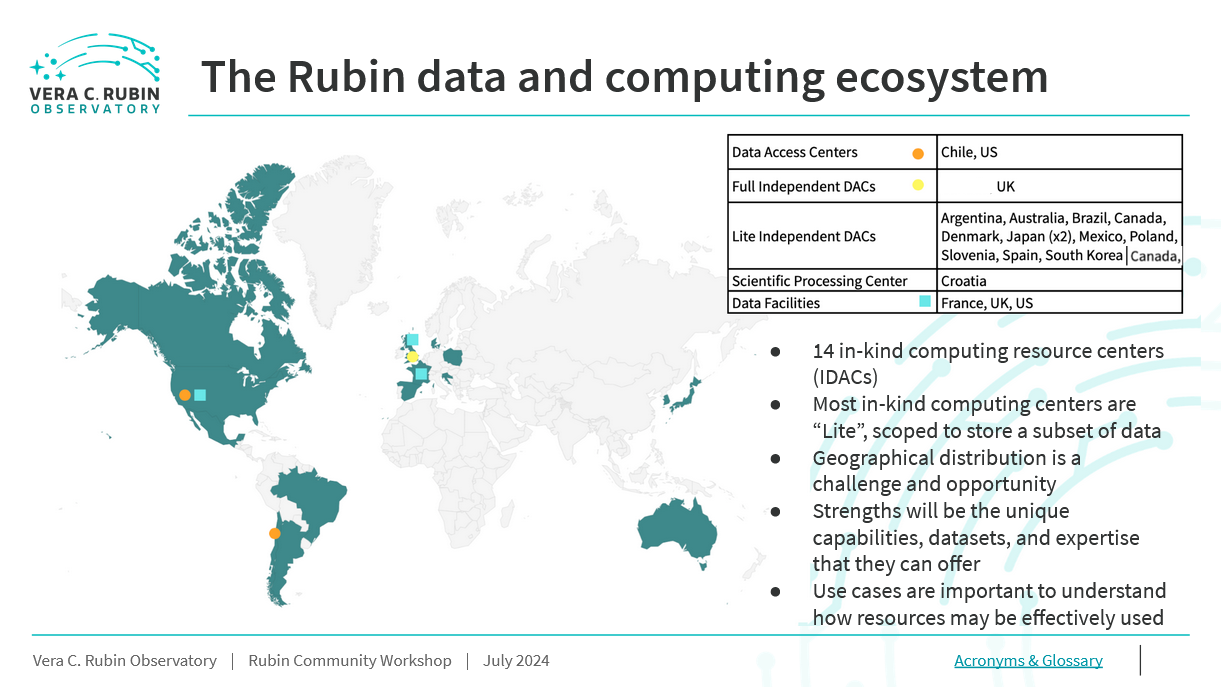 https://www.lsst.org/scientists/in-kind-program/computing-resources
créditos slide: Knut Olsen - LSST RCW 2024
Ecossistema do IDAC Brasil
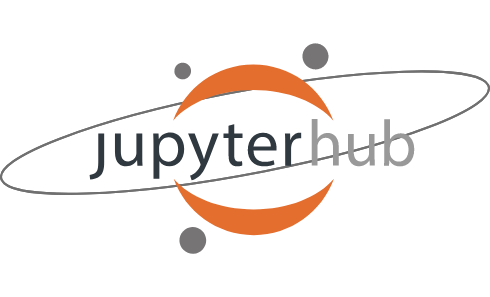 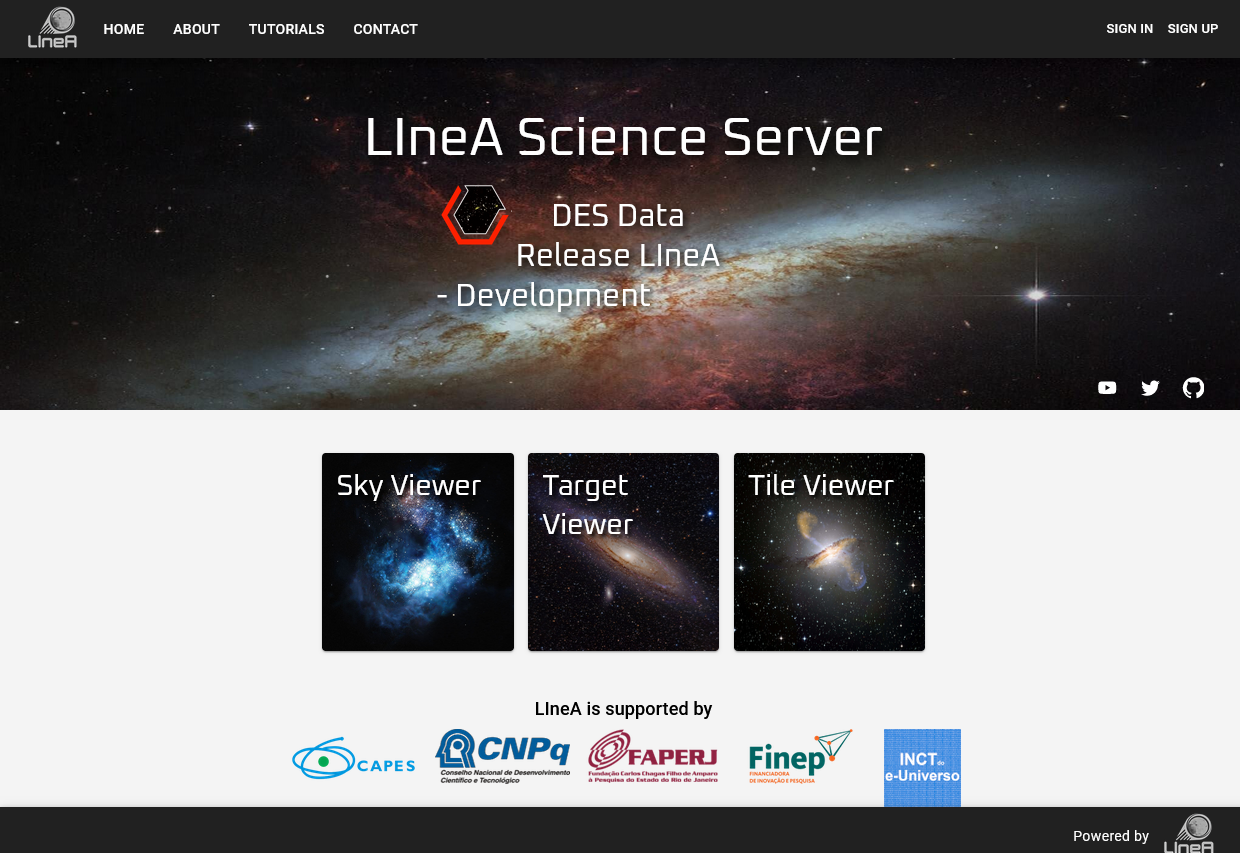 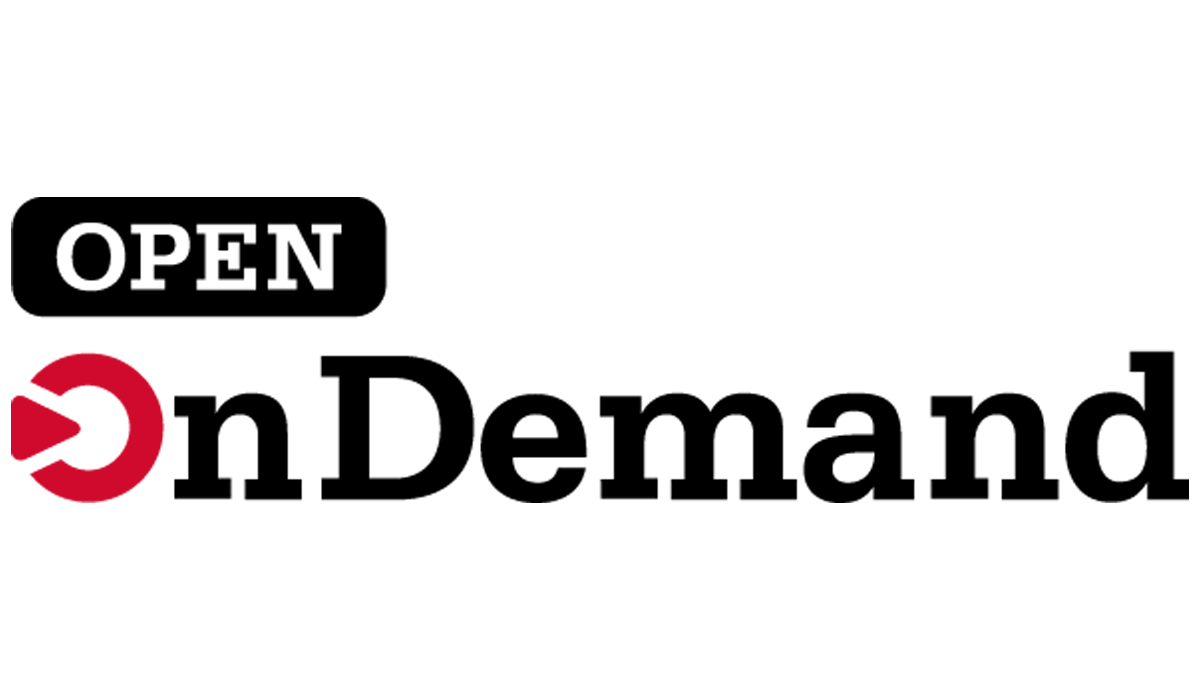 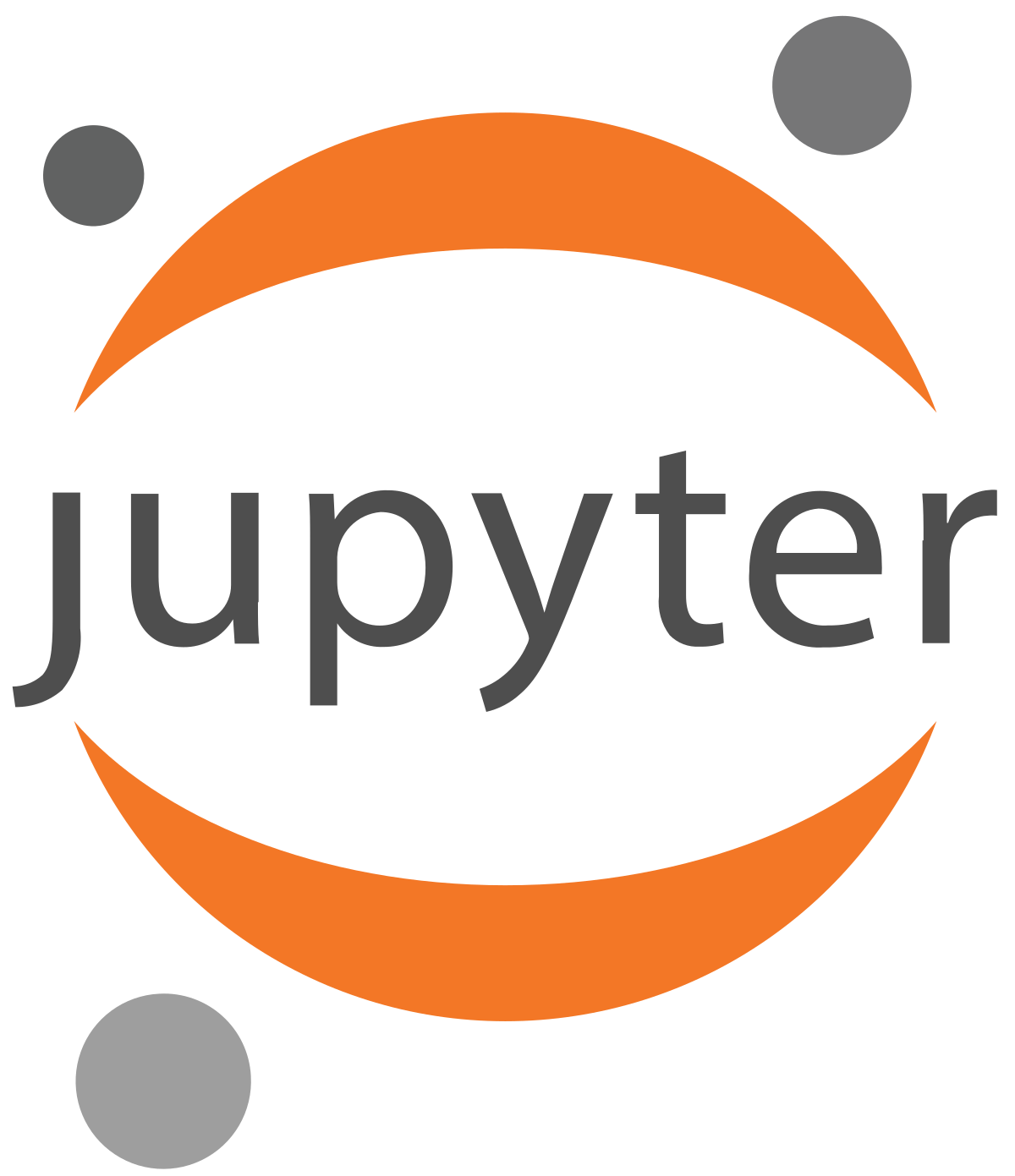 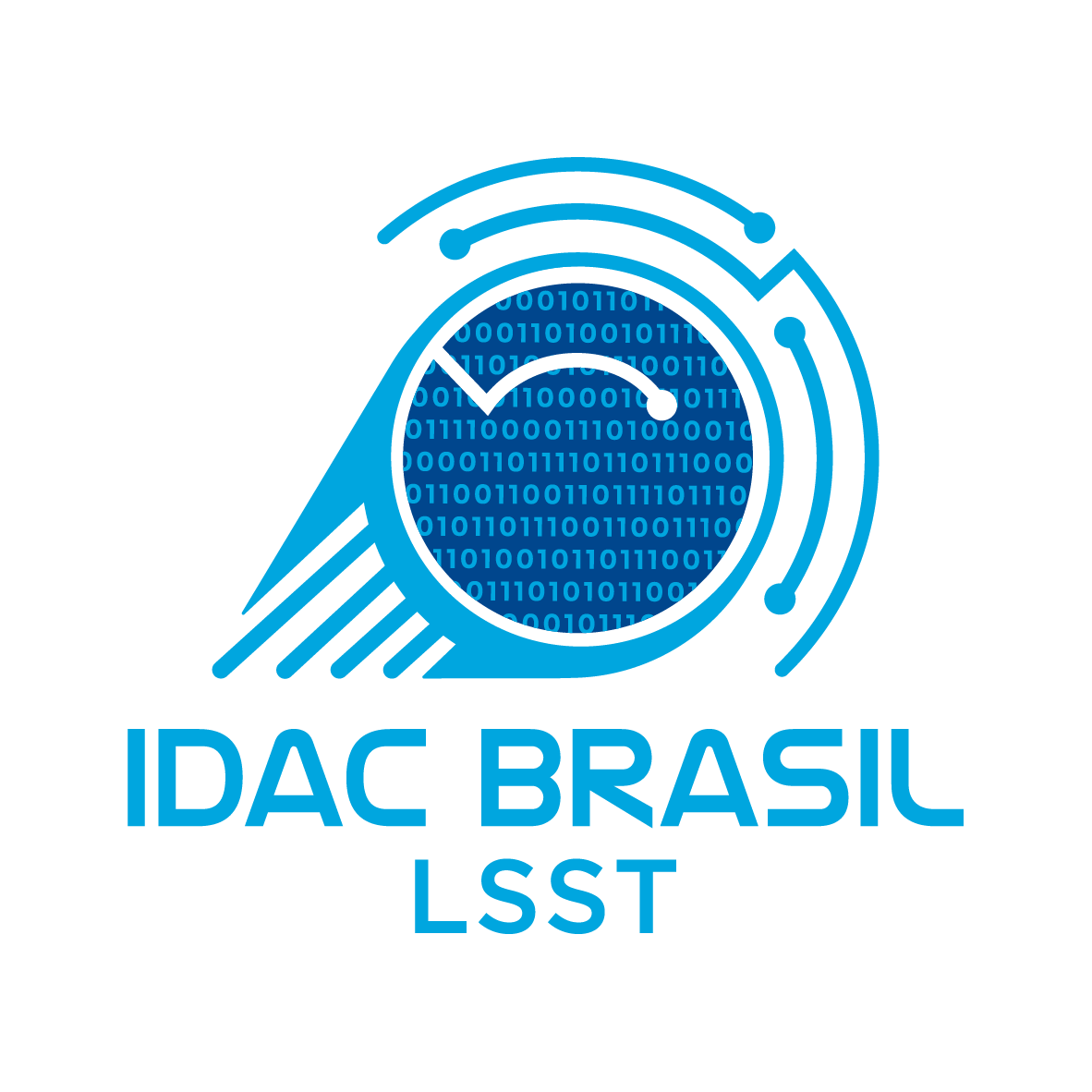 Interactive app JupyterLab
LIneA Science Server
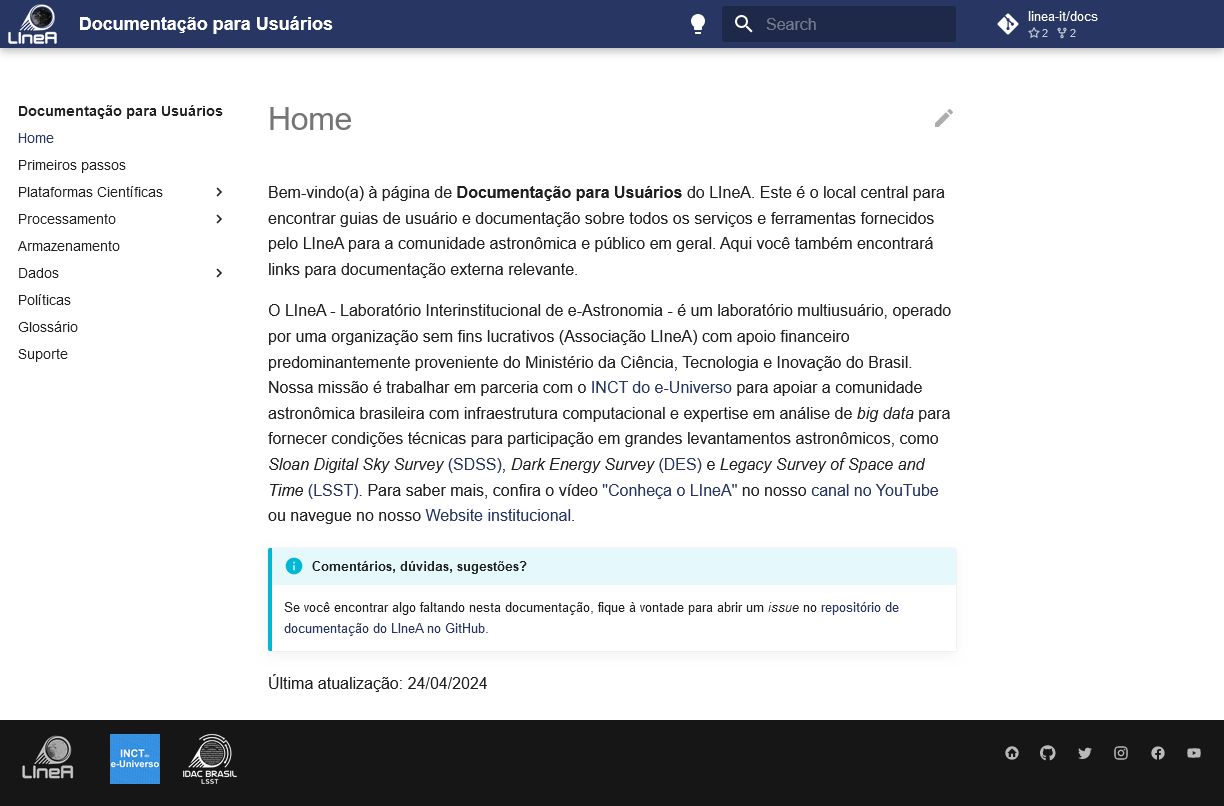 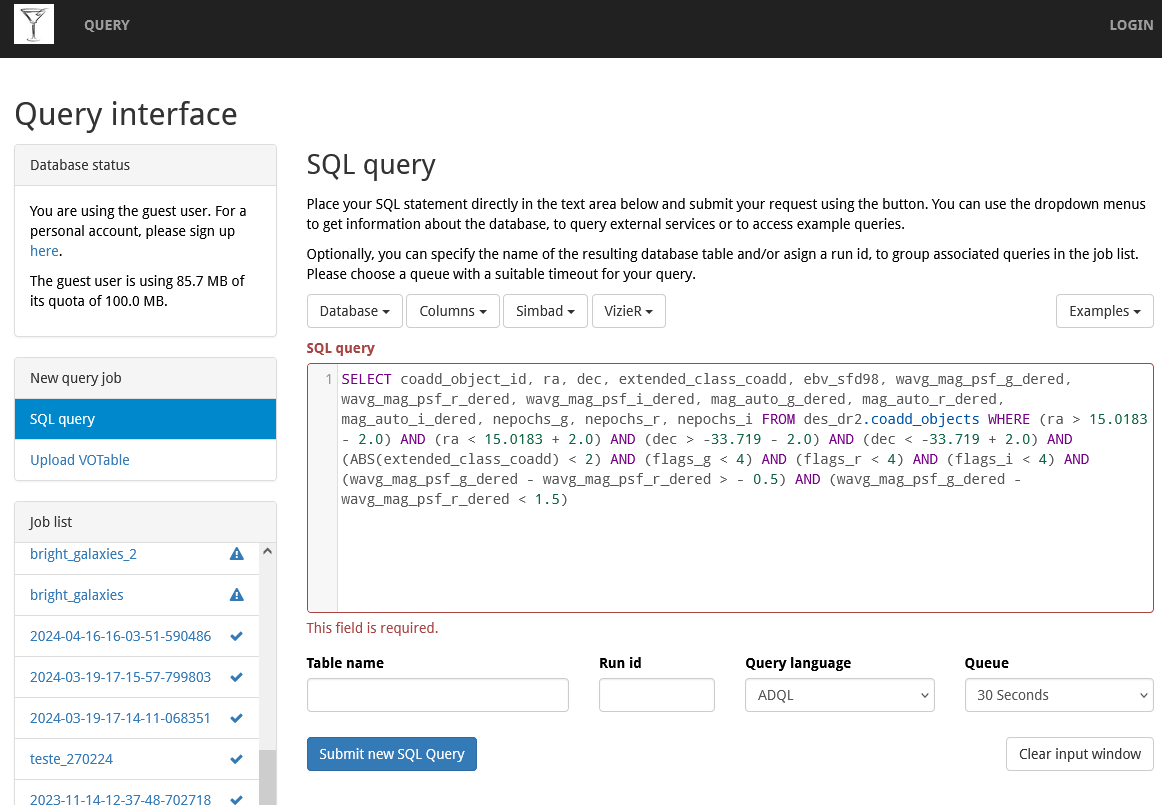 Documentation Site
User Query Tool
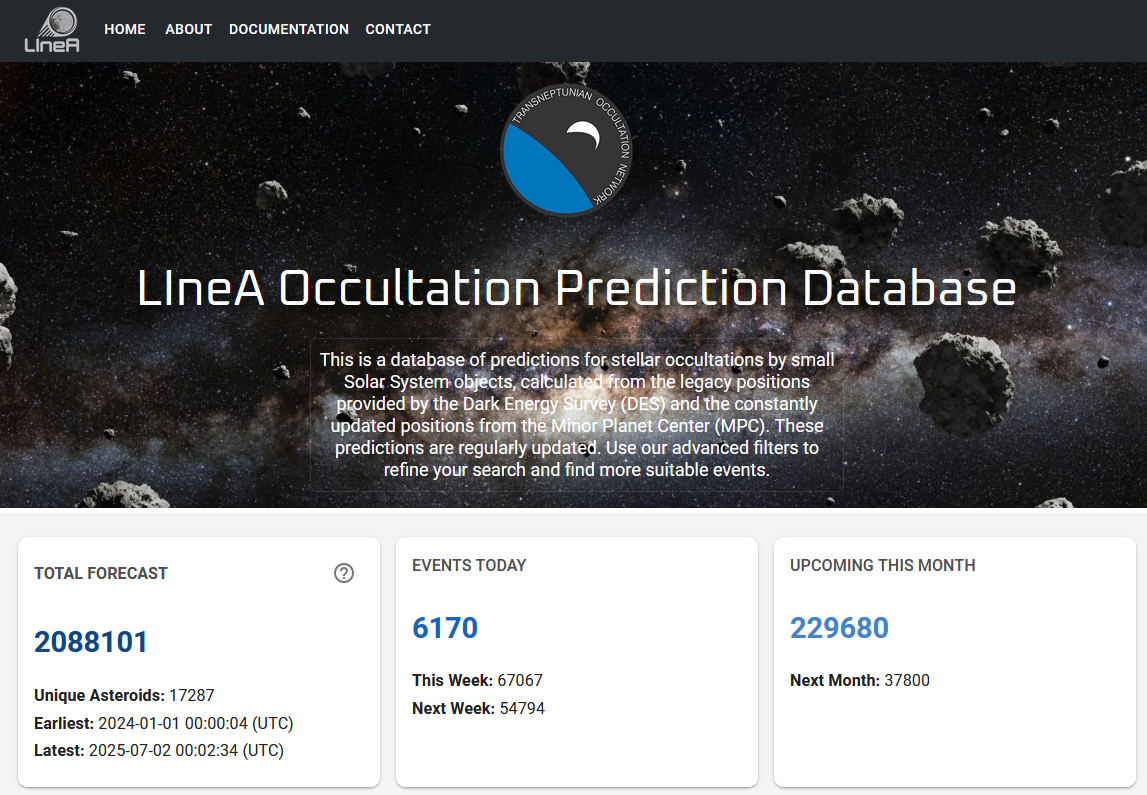 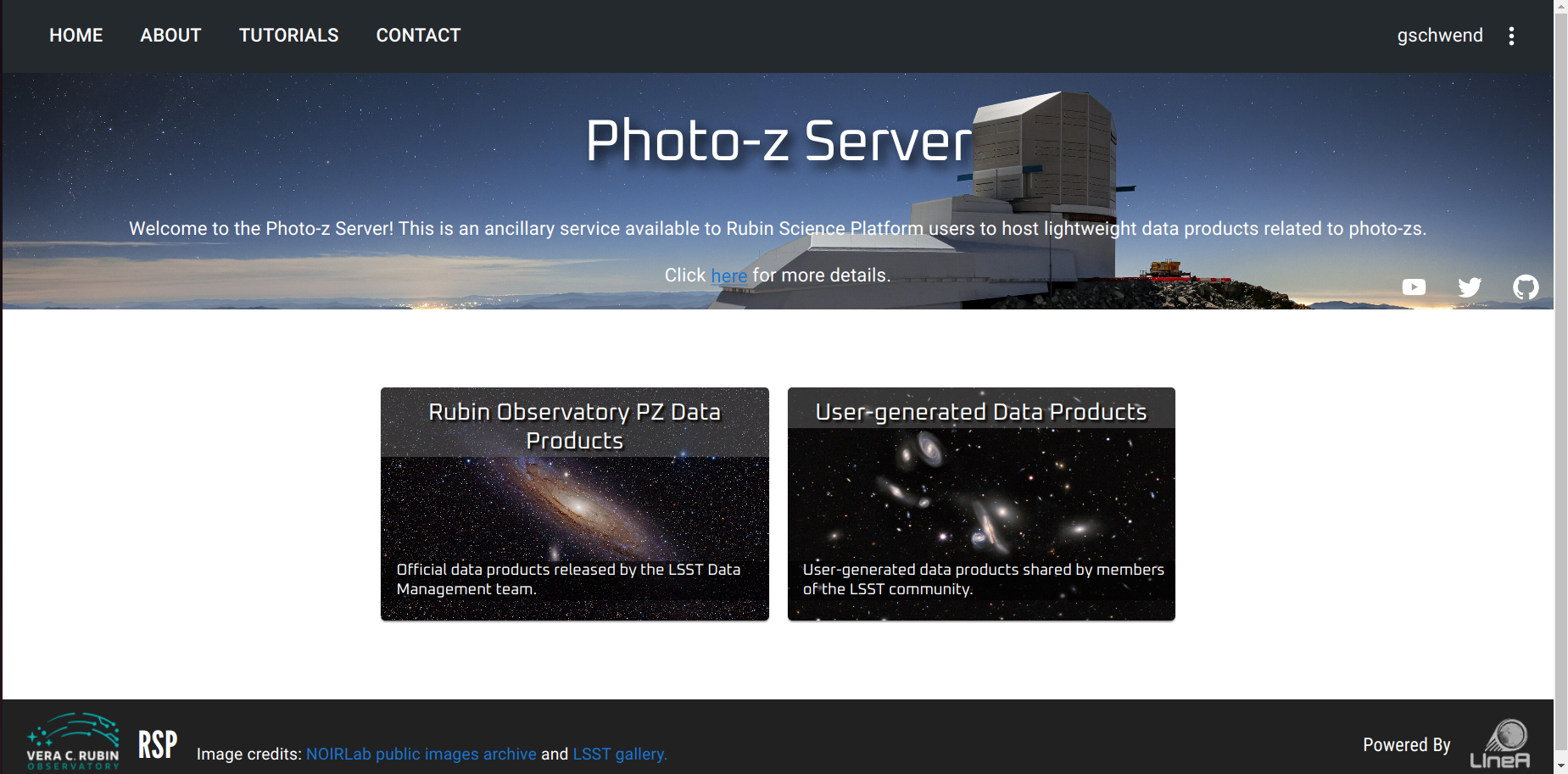 Solar System Portal
PZ Server
www.linea.org.br/idac
Requisitos Técnicos e Institucionais para o IDAC Brasil
CPU - 500 cores dedicados
Banco de Dados - 500 terabytes
Storage local - 5 petabytes
Rede - 40Gbps 
Sustentar no mínimo 50 usuários simultâneos
FTEs - para implantação e operação
Equipamentos mantidos sob garantia
Substituição periódica dos equipamentos
Operação durante todo o levantamento (~13 anos)
Sistema de autenticação/autorização alinhados com o Rubin Observatory Access
Aplicações: MyDB, serviço TAP, protocolos com suporte a VO 
Acordo assinado com o DoE
Requisitos Técnicos e Institucionais para o IDAC Brasil
Sistema de autenticação e autorização alinhados com o Rubin Observatory Access

Todos os membros da colaboração devem poder autenticar-se em qualquer IDAC.
O acesso aos dados deve respeitar os direitos definidos para cada membro individualmente.
Sabendo que o nosso ambiente é multi-colaboração…
Perguntas norteadoras
1)  Como conceder acesso aos pesquisadores vinculados às colaborações, utilizando suas credenciais institucionais?

2) O que fazer com usuários sem vínculo institucional, mas com interesse legítimo nos dados e serviços?

3) Como solucionar isso de maneira centralizada em nossa infra?

4) Como garantir que os dados e recursos computacionais disponíveis estejam alinhados ao perfil de cada usuário?

5) Como integrar a nossa infra de A&A com o do Rubin Observatory?
Arquitetura baseada em Autenticação Federada
Proxy de autenticação SATOSA
Open Source (Apache 2.0)
Implementado em Python
Suporte a SAML 2.0 e OIDC
Tradução entre protocolos
Manipulação de atributos
Frontends e backends independentes
Arquitetura modular baseada em plugins
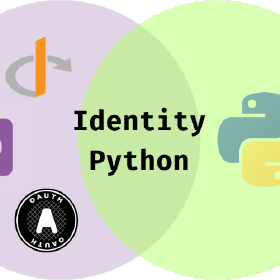 https://github.com/IdentityPython/SATOSA
[Speaker Notes: Para resolver essas questões, adotamos uma arquitetura baseada em autenticação federada. O primeiro componente é o SATOSA, um proxy que conecta provedores de identidade (IdPs) a provedores de serviço (SPs), traduzindo protocolos como SAML2 e OIDC. Ele nos permite centralizar o controle de entrada, oferecendo um único ponto de integração entre identidades institucionais e os serviços do LIneA.]
Arquitetura baseada em Autenticação Federada
Proxy de autenticação SATOSA
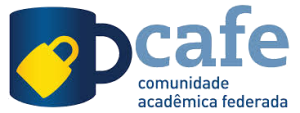 SATOSA
LIneAService Providers
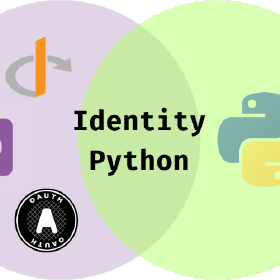 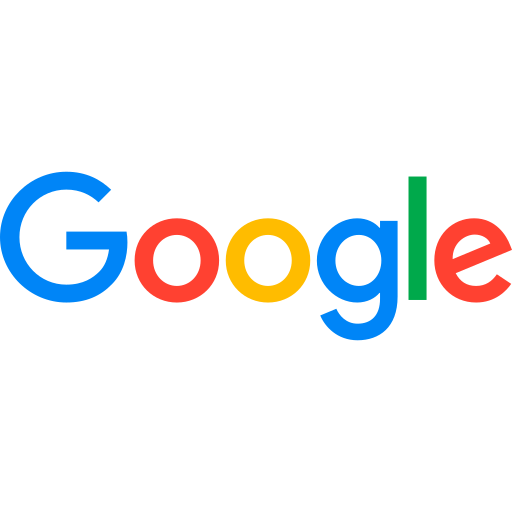 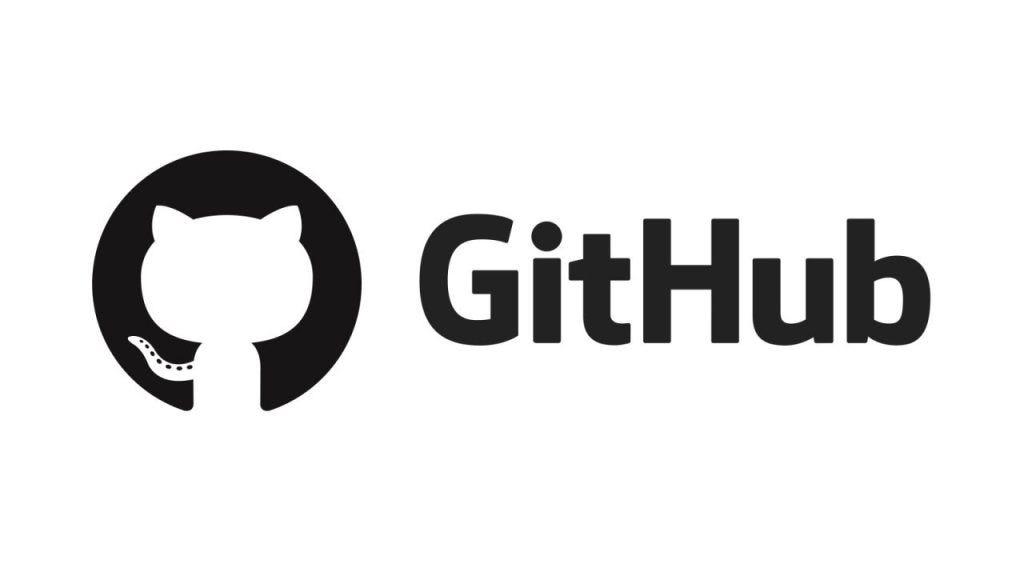 [Speaker Notes: Para resolver essas questões, adotamos uma arquitetura baseada em autenticação federada. O primeiro componente é o SATOSA, um proxy que conecta provedores de identidade (IdPs) a provedores de serviço (SPs), traduzindo protocolos como SAML2 e OIDC. Ele nos permite centralizar o controle de entrada, oferecendo um único ponto de integração entre identidades institucionais e os serviços do LIneA.]
Autenticação Federada Internacional com CILogon
Mantido pelo NCSA/University of Illinois
Suporte a Múltiplos Provedores de Identidade (+5000)
Registro de Clientes OIDC
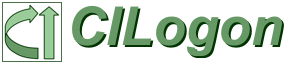 [Speaker Notes: Para resolver essas questões, adotamos uma arquitetura baseada em autenticação federada. O primeiro componente é o SATOSA, um proxy que conecta provedores de identidade (IdPs) a provedores de serviço (SPs), traduzindo protocolos como SAML2 e OIDC. Ele nos permite centralizar o controle de entrada, oferecendo um único ponto de integração entre identidades institucionais e os serviços do LIneA.]
Autenticação Federada Internacional com CILogon
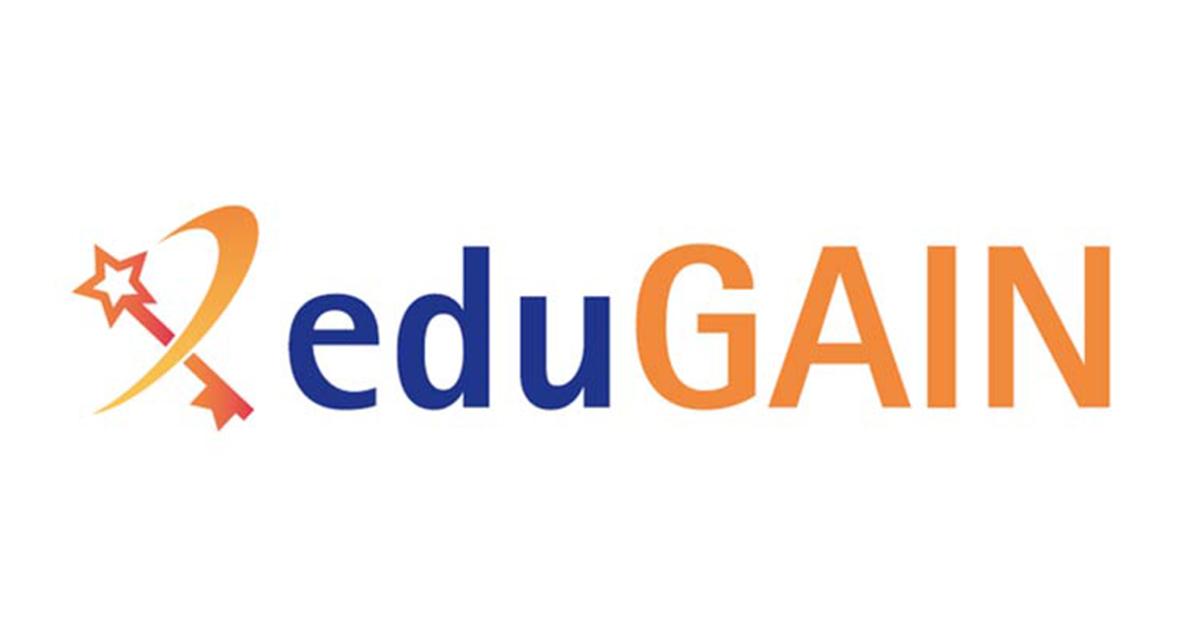 LIneAService Providers
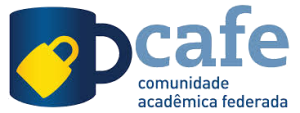 SATOSA
CILogon
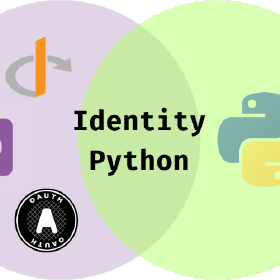 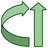 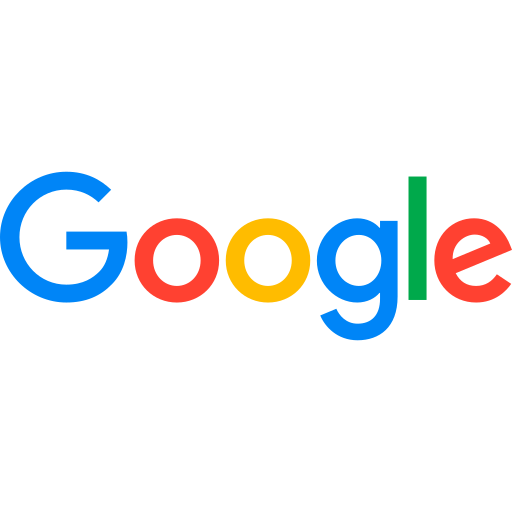 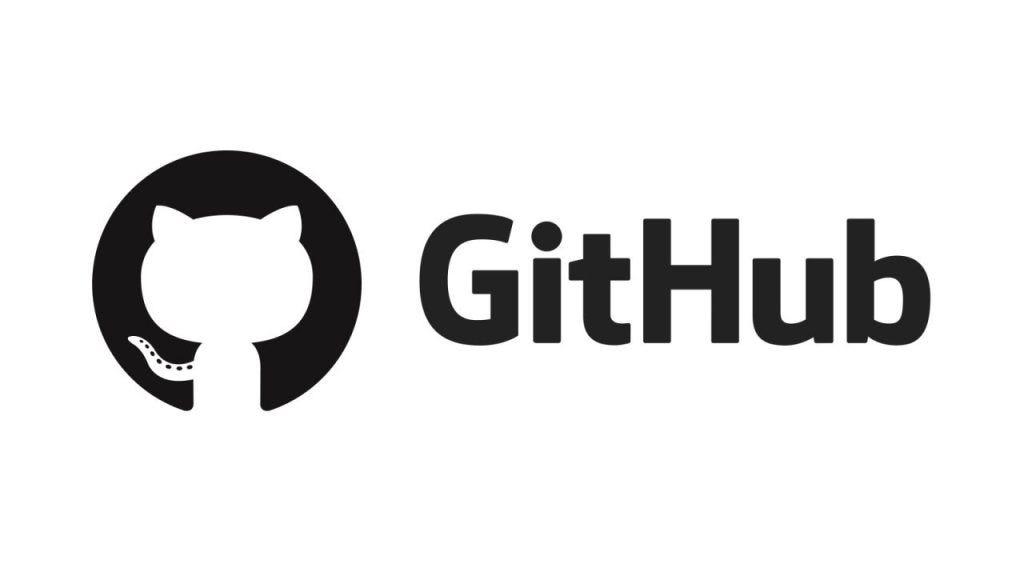 Autorização de uso com base no perfil do usuário
COmanage Registry
Projeto da Internet2
Open Source (Apache 2)
Plataforma para gerenciamento de colaborações virtuais
Gestão de identidades organizacionais
Criação de fluxos de registro específicos
Criação de atributos específicos de VO (Virtual Organization) 
Associação de registro com identidade federada
Fornecimento direto de informações para o LDAP
API
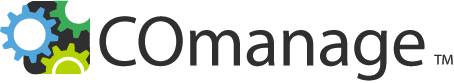 Autorização de uso com base no perfil do usuário
Fluxo LSST
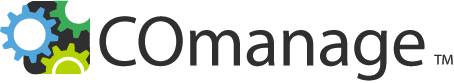 Atributos: AttrA, AttrB, AttrN 
Grupo: LSST-Researchers
Provisionamento: HPC, Jupyter, PZ Server
Fluxo DES
Atributos: AttrA, AttrB, AttrN
Grupo: DES-Users
Provisionamento: Jupyter, DES Portal Data
Banco de Dados / LDAP
Link de Registro
Fluxo Público(sem vínculo institucional)
Atributos: AttrA, AttrB, AttrN
Grupo: Public-Users, Bronze, Silver, Gold
Provisionamento: Jupyter, Dados públicos
[Speaker Notes: Pergunta introdutória deste slide:
como separar esses perfis os usuários vinculados às colaborações, cada qual na sua, dos demais usuários ?
Segmentação por colaboração via COmanage
Para lidar com diferentes contextos de acesso, criamos fluxos de registro específicos para cada colaboração. Cada fluxo define:
o conjunto de atributos exigidos,
o grupo de destino no COmanage,
e as políticas de provisionamento associadas.
Essa abordagem permite aplicar regras claras, automatizadas e alinhadas ao perfil de cada colaboração.]
Autorização de uso com base no perfil do usuário
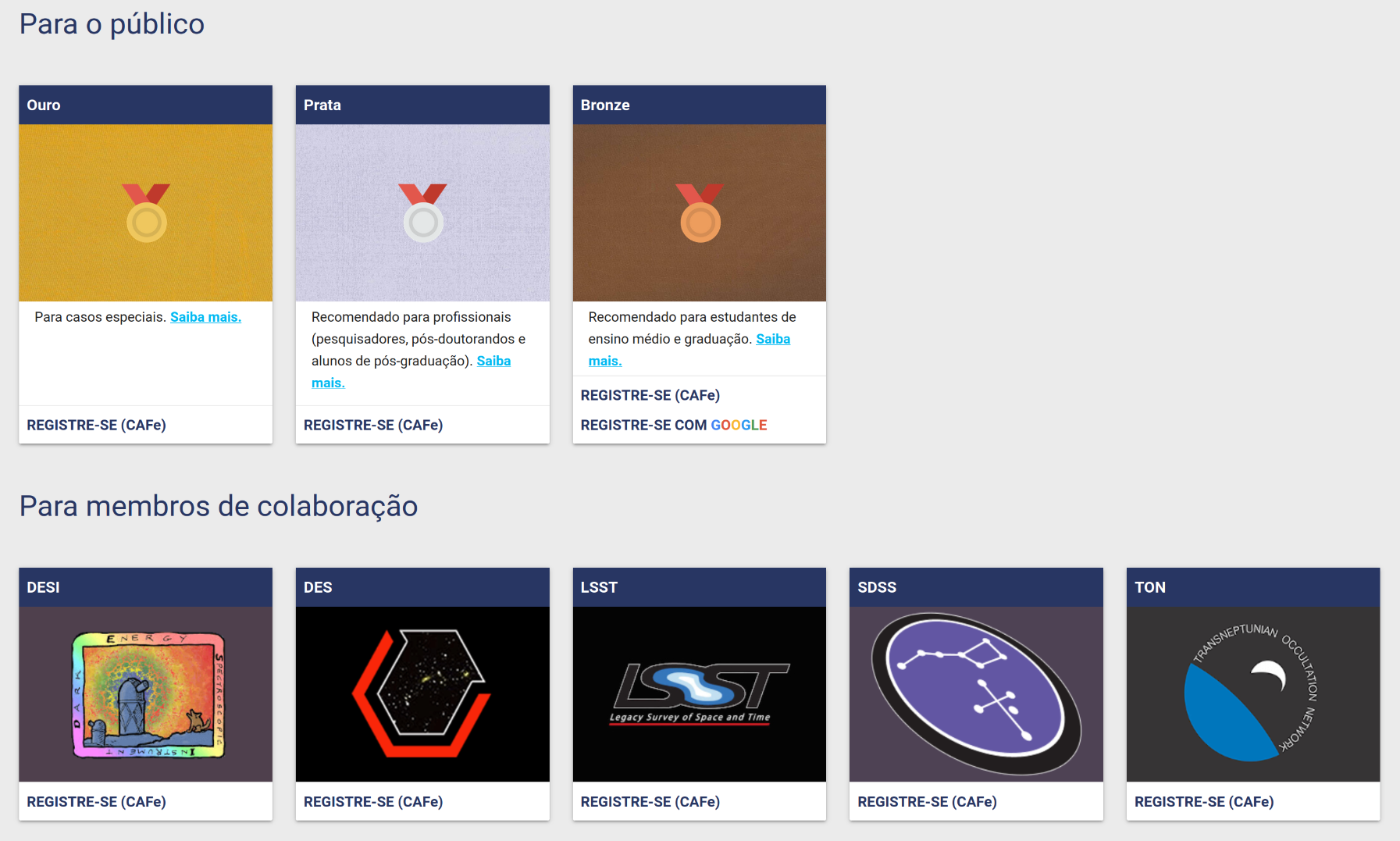 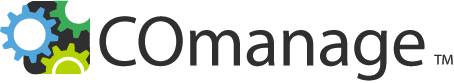 Sabendo que o nosso ambiente é multi-colaboração…
Perguntas norteadoras
1)  Como conceder acesso aos pesquisadores vinculados às colaborações, utilizando suas credenciais institucionais?

2) O que fazer com usuários sem vínculo institucional, mas com interesse legítimo nos dados e serviços?

3) Como solucionar isso de maneira centralizada em nossa infra?

4) Como garantir que os dados e recursos computacionais disponíveis estejam alinhados ao perfil de cada usuário?

5) Como integrar a nossa infra de A&A com o do Rubin Observatory?
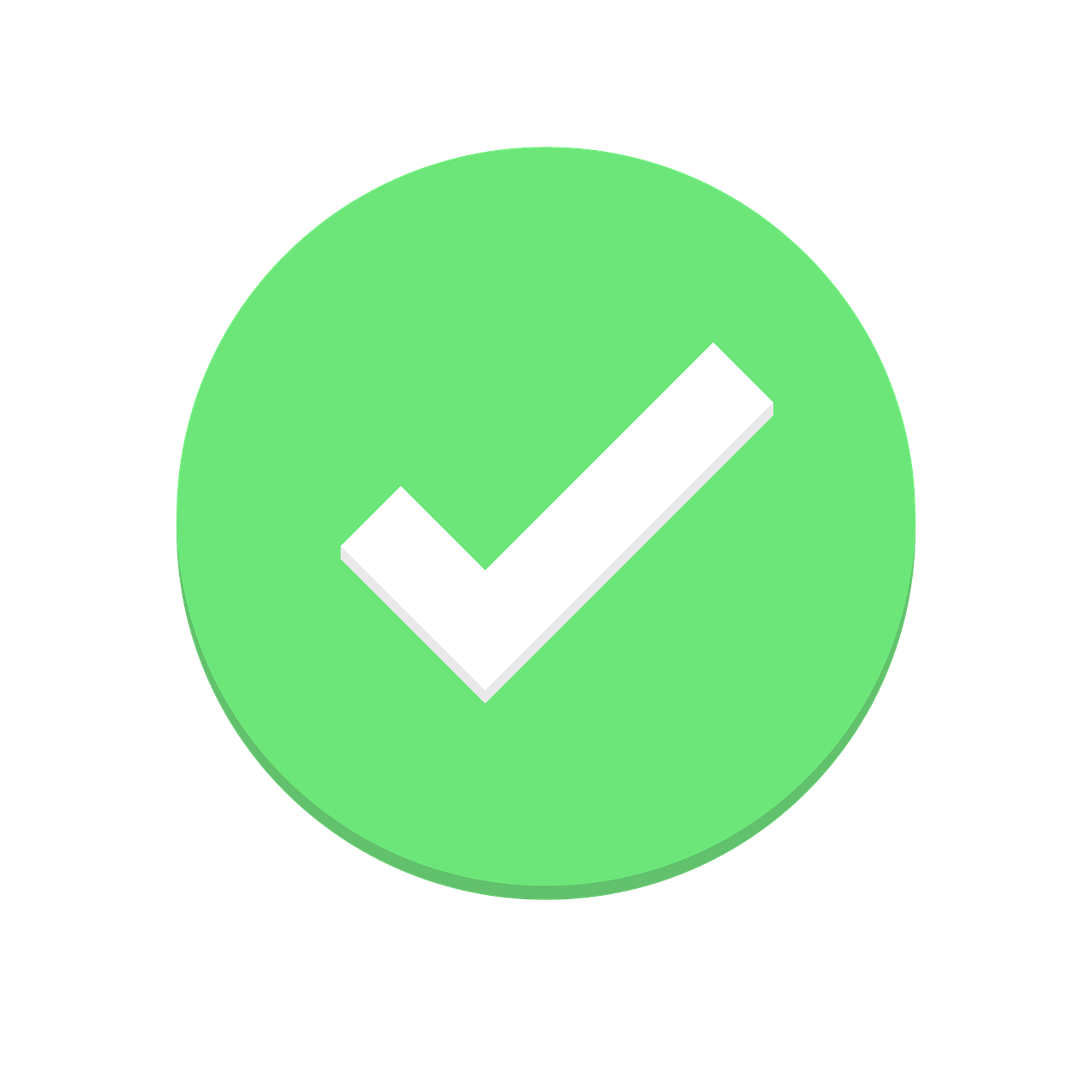 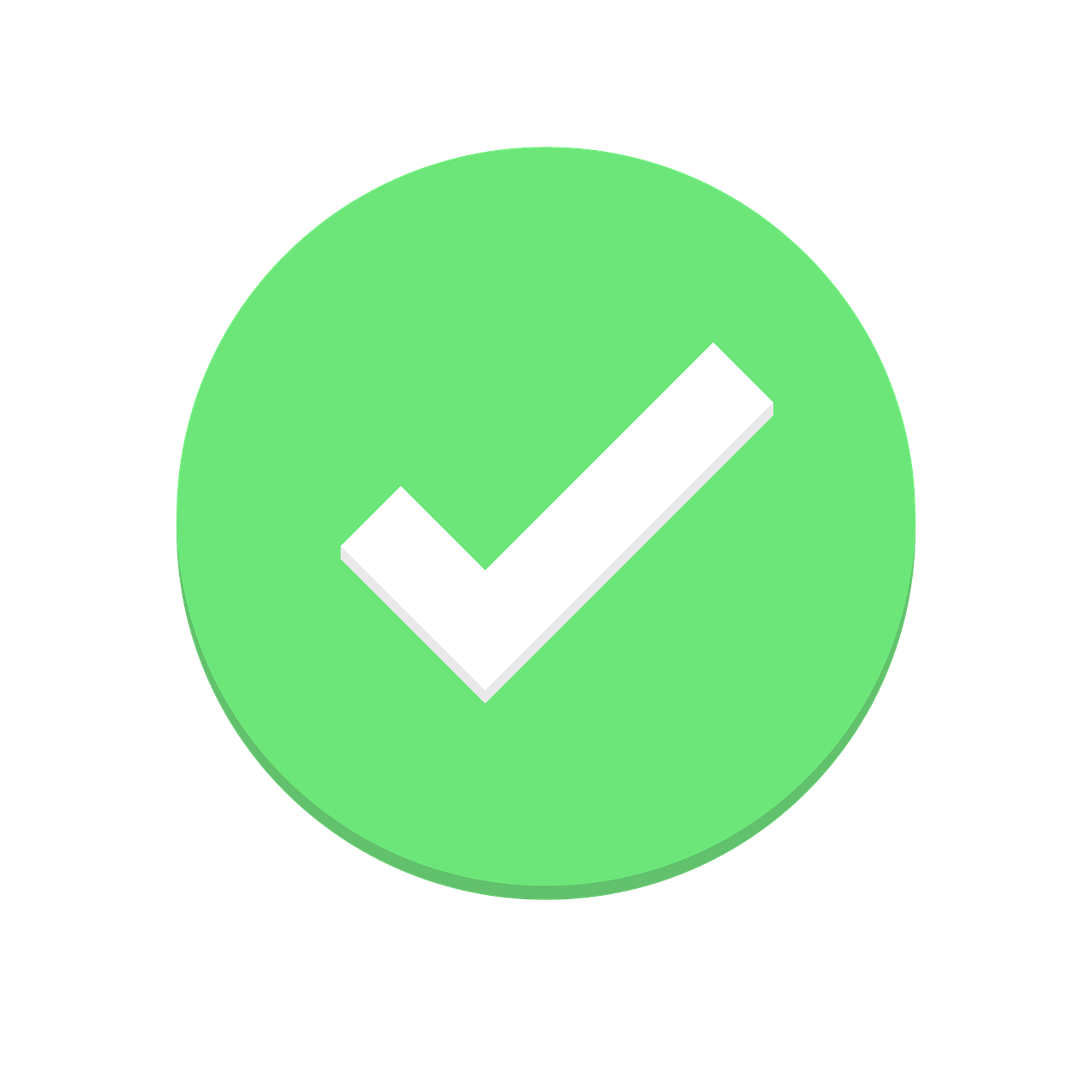 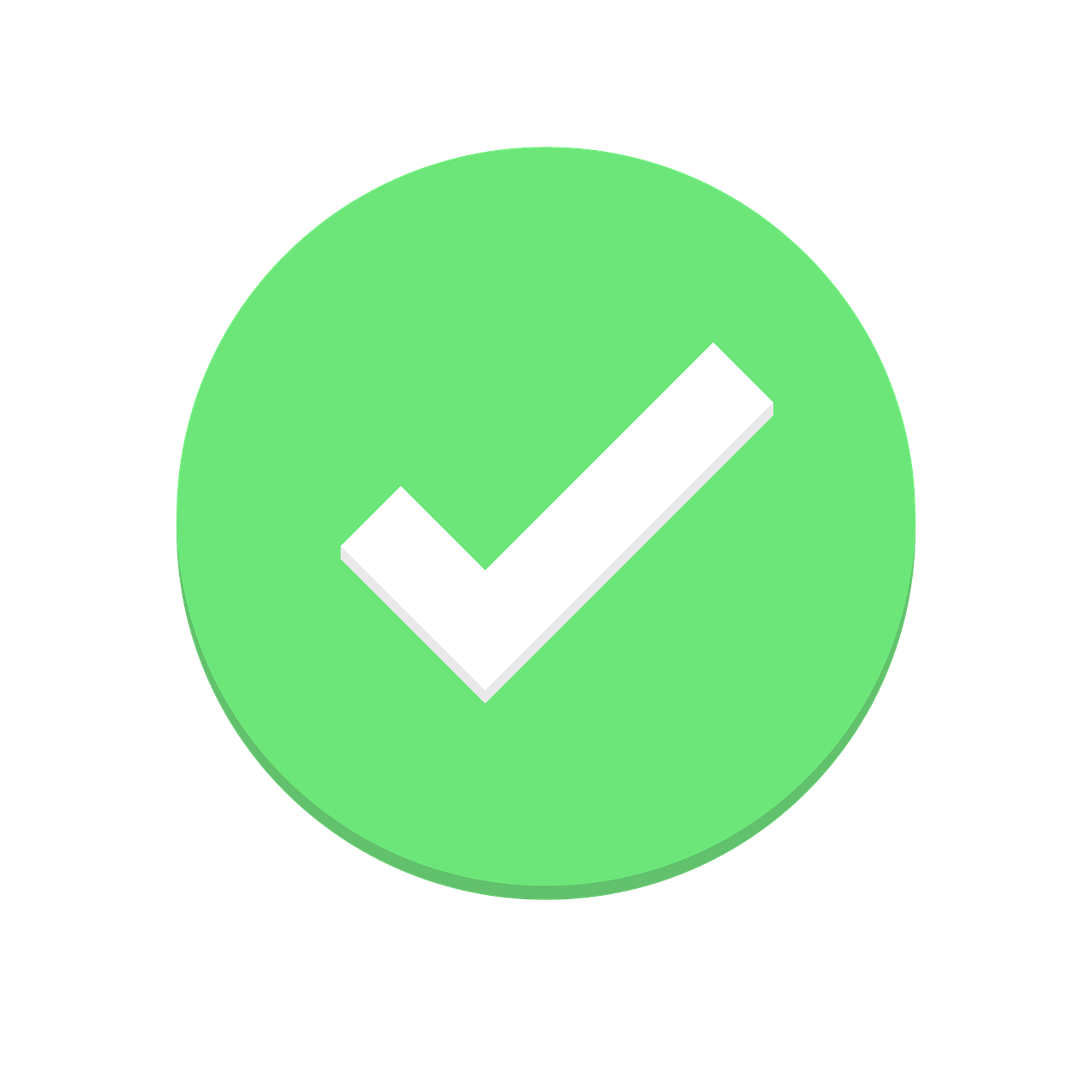 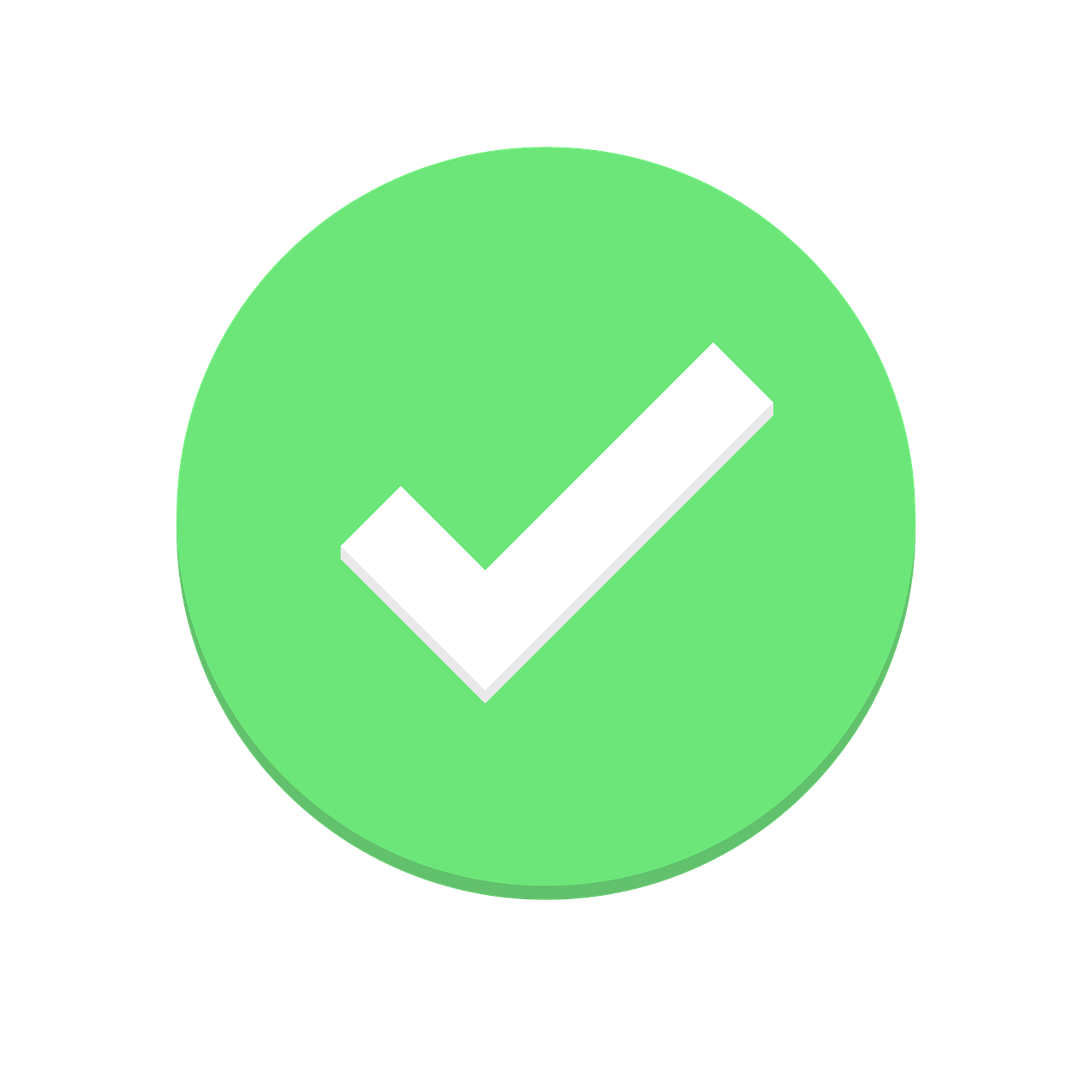 Integração com o sistema de autorização do Rubin
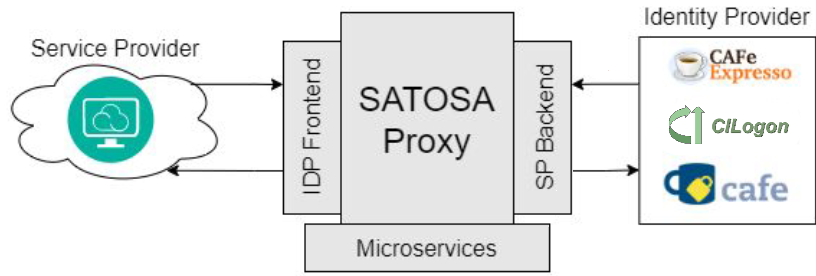 Micro serviço no SATOSA integrado à API do COmanage.

Vincula identidades de usuários 
Valida a existência e o status do usuário
Cria automaticamente grupos ausentes 
Sincroniza os atributos da sessão autenticada
[Speaker Notes: Para resolver essas questões, adotamos uma arquitetura baseada em autenticação federada. O primeiro componente é o SATOSA, um proxy que conecta provedores de identidade (IdPs) a provedores de serviço (SPs), traduzindo protocolos como SAML2 e OIDC. Ele nos permite centralizar o controle de entrada, oferecendo um único ponto de integração entre identidades institucionais e os serviços do LIneA.]
Integração com o sistema de autorização do Rubin
Data Rights
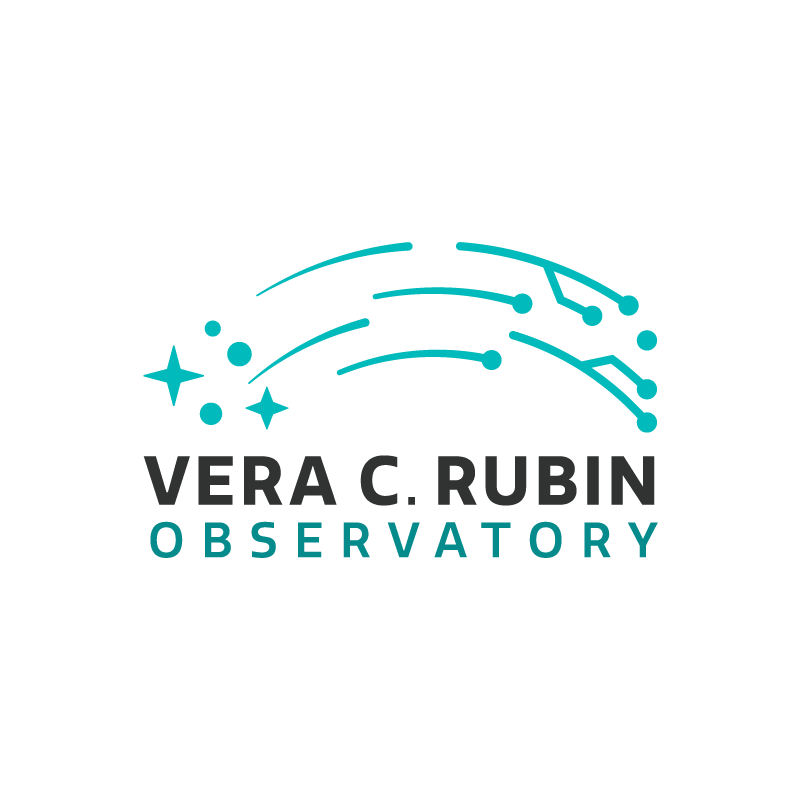 API
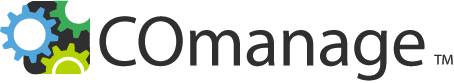 Autorização local
Autorização externa
Autorização interna
SATOSA
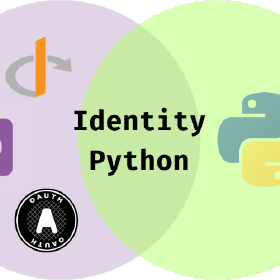 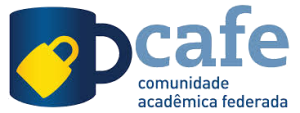 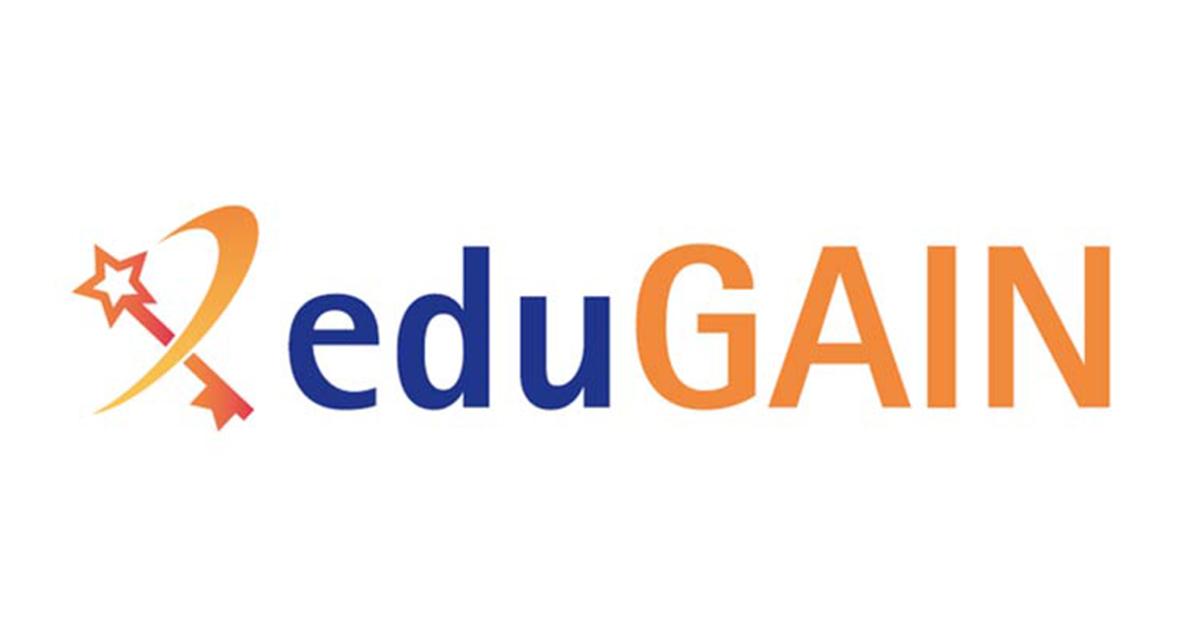 CILogon
LIneAService Providers
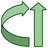 Microserviço
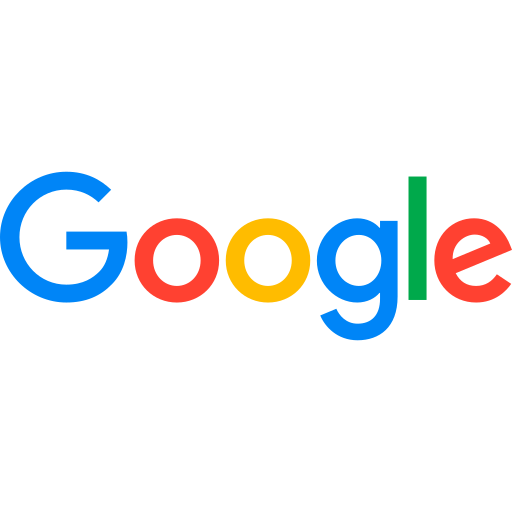 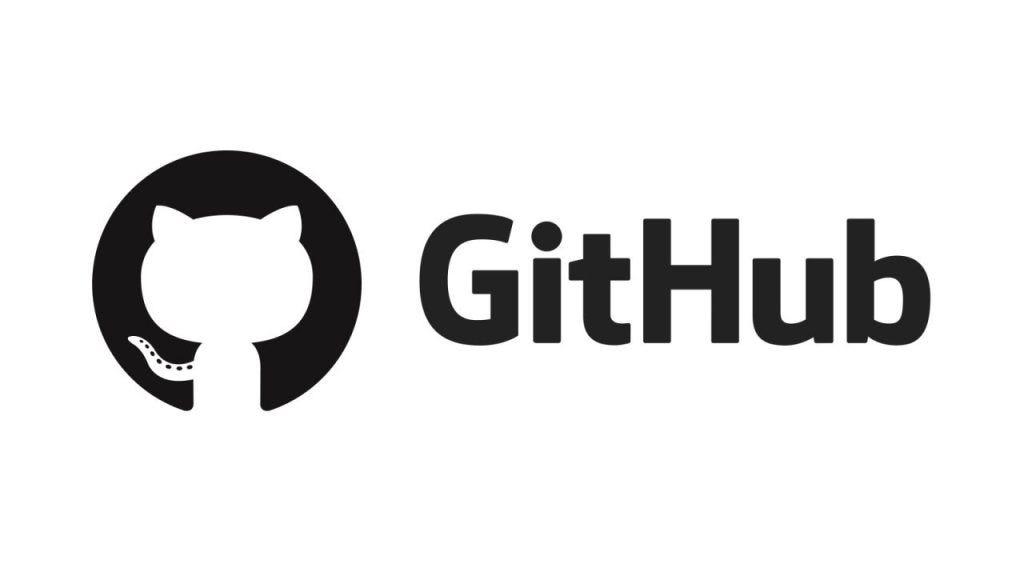 Sabendo que o nosso ambiente é multi-colaboração…
Perguntas norteadoras
1)  Como conceder acesso aos pesquisadores vinculados às colaborações, utilizando suas credenciais institucionais?

2) O que fazer com usuários sem vínculo institucional, mas com interesse legítimo nos dados e serviços?

3) Como solucionar isso de maneira centralizada em nossa infra?

4) Como garantir que os dados e recursos computacionais disponíveis estejam alinhados ao perfil de cada usuário?

5) Como integrar a nossa infra de A&A com o do Rubin Observatory?
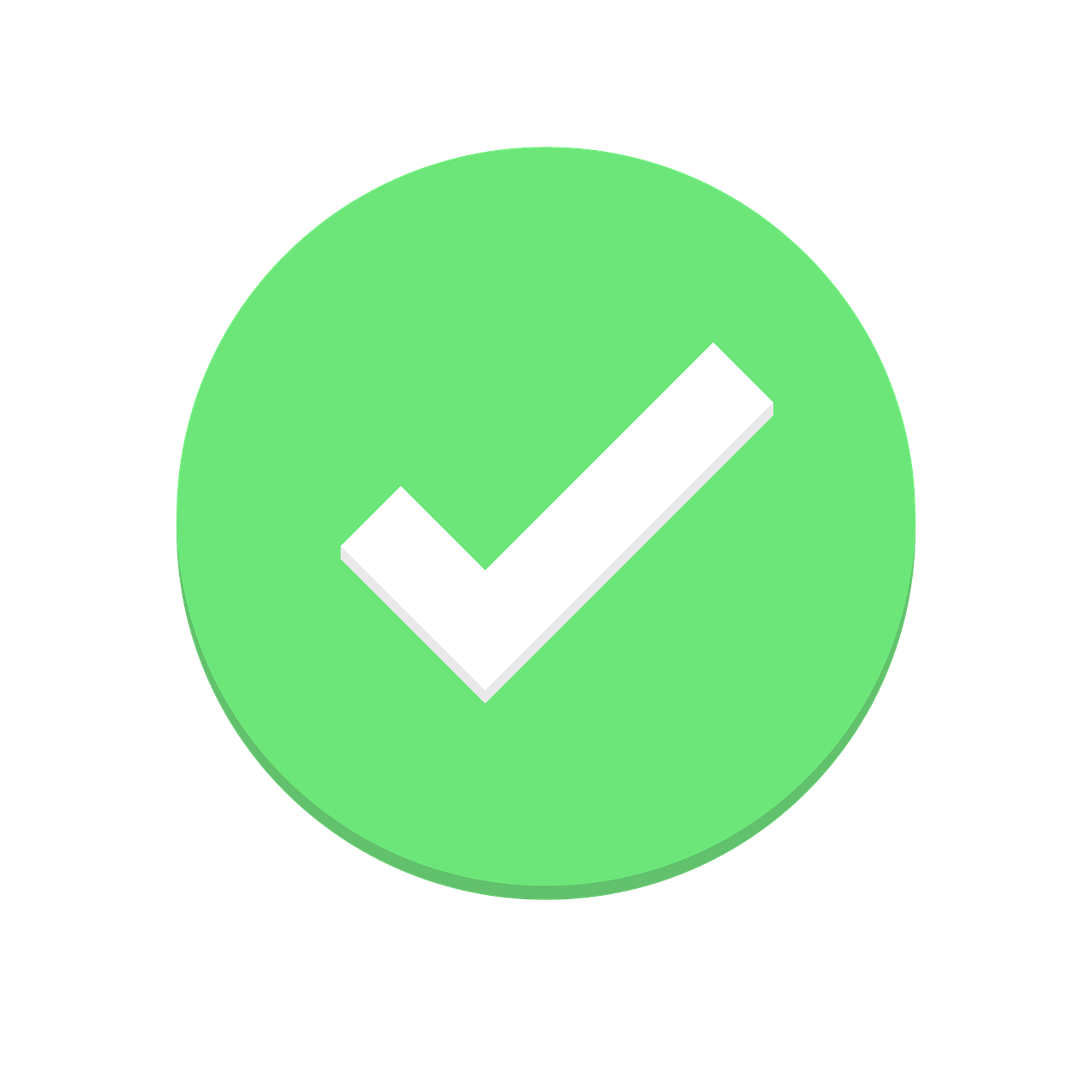 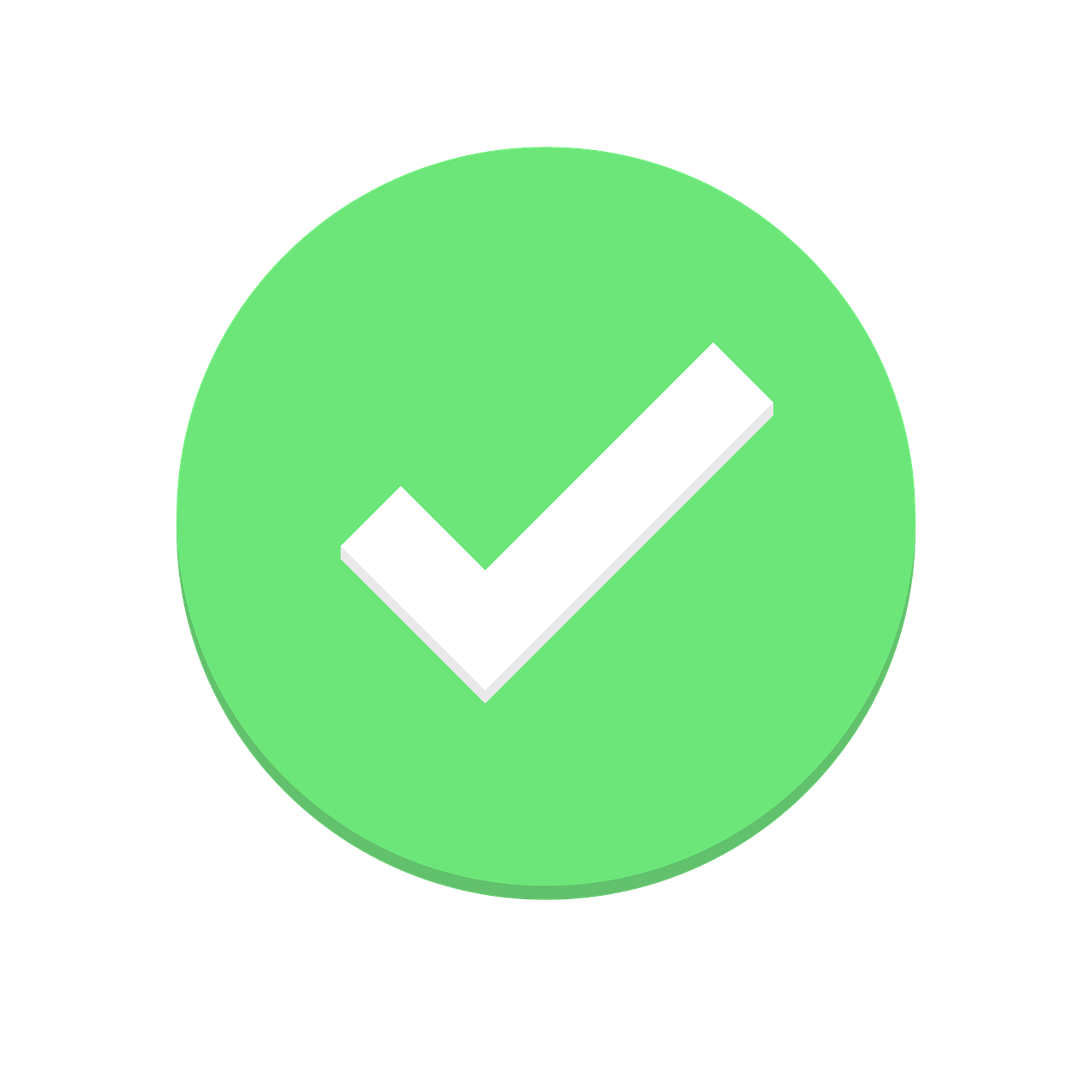 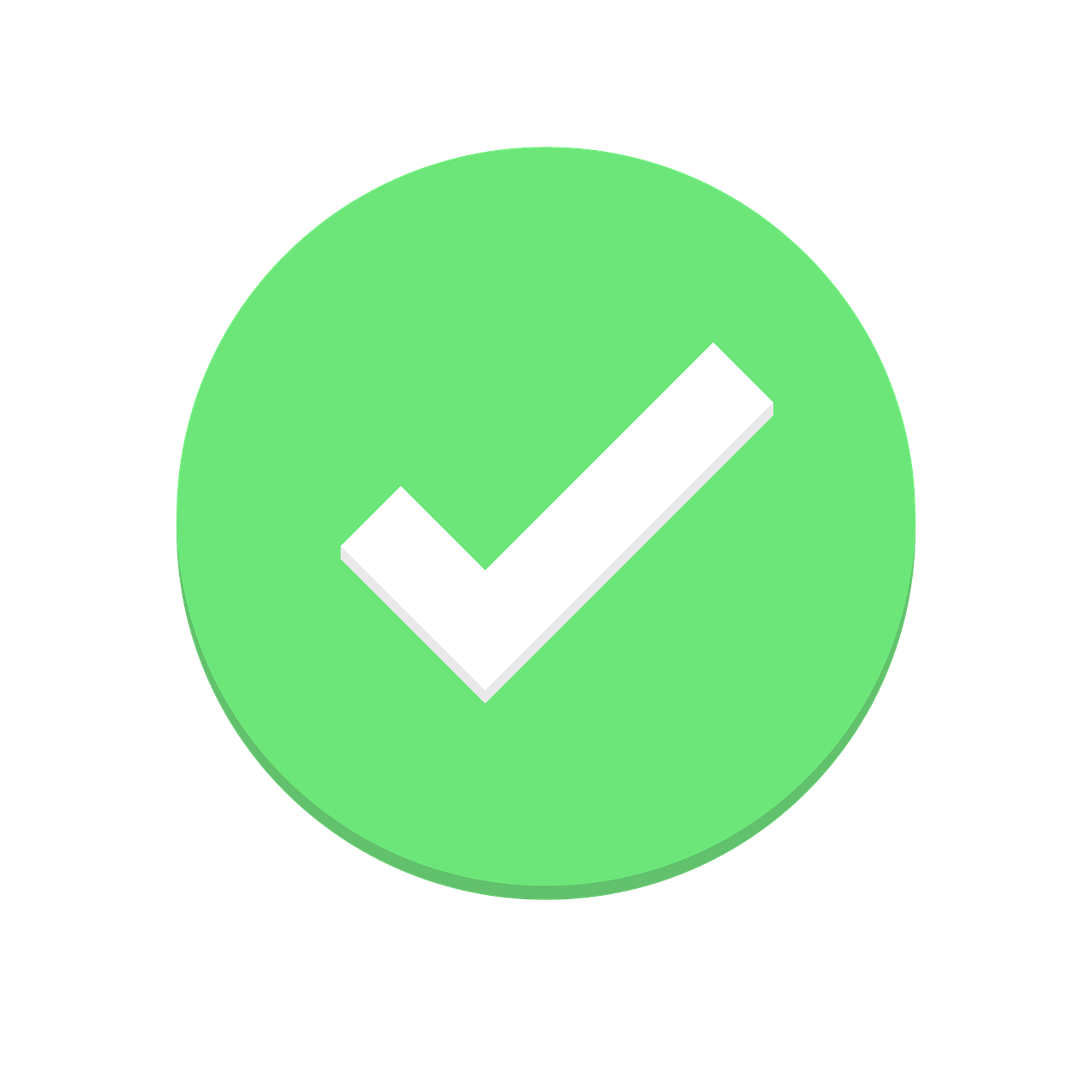 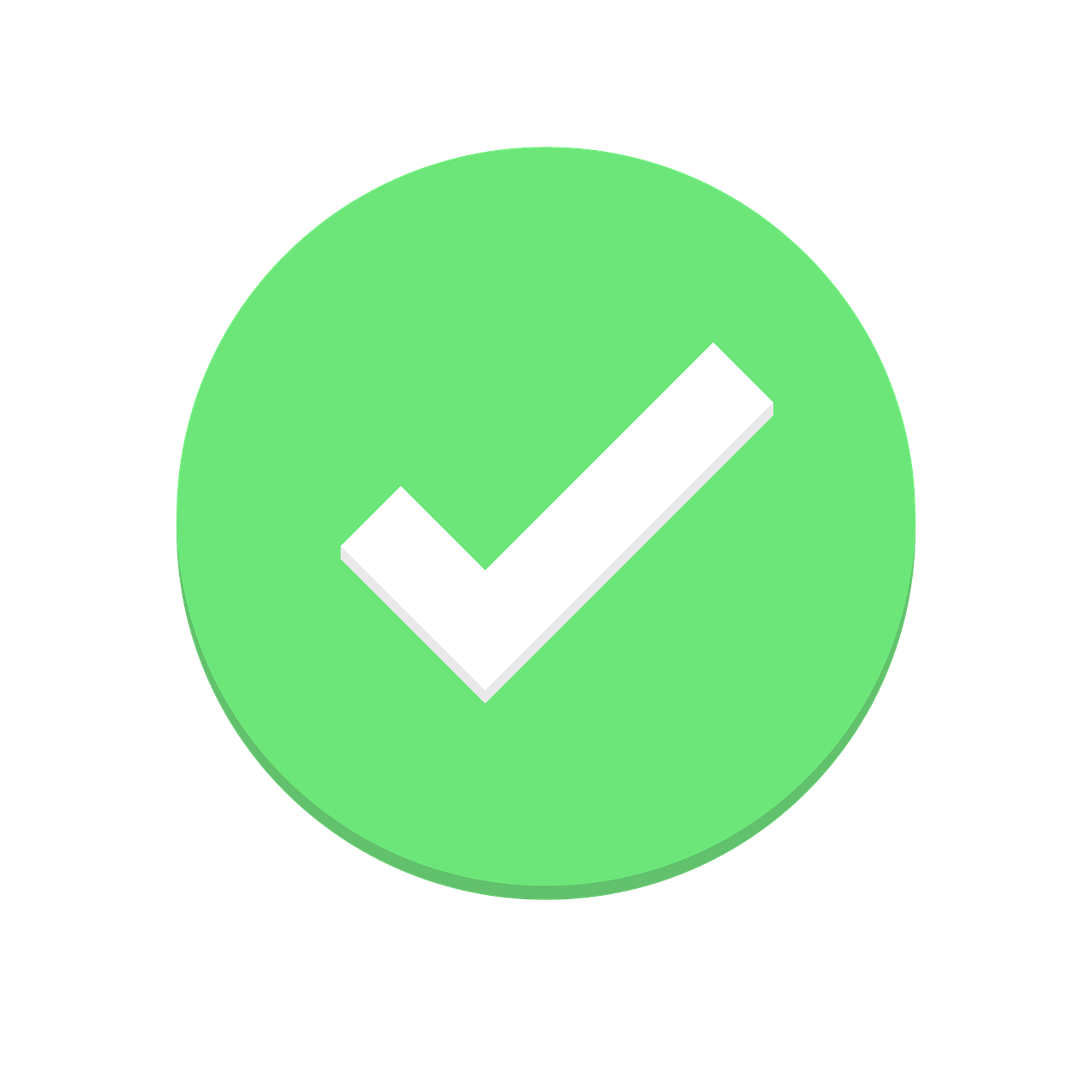 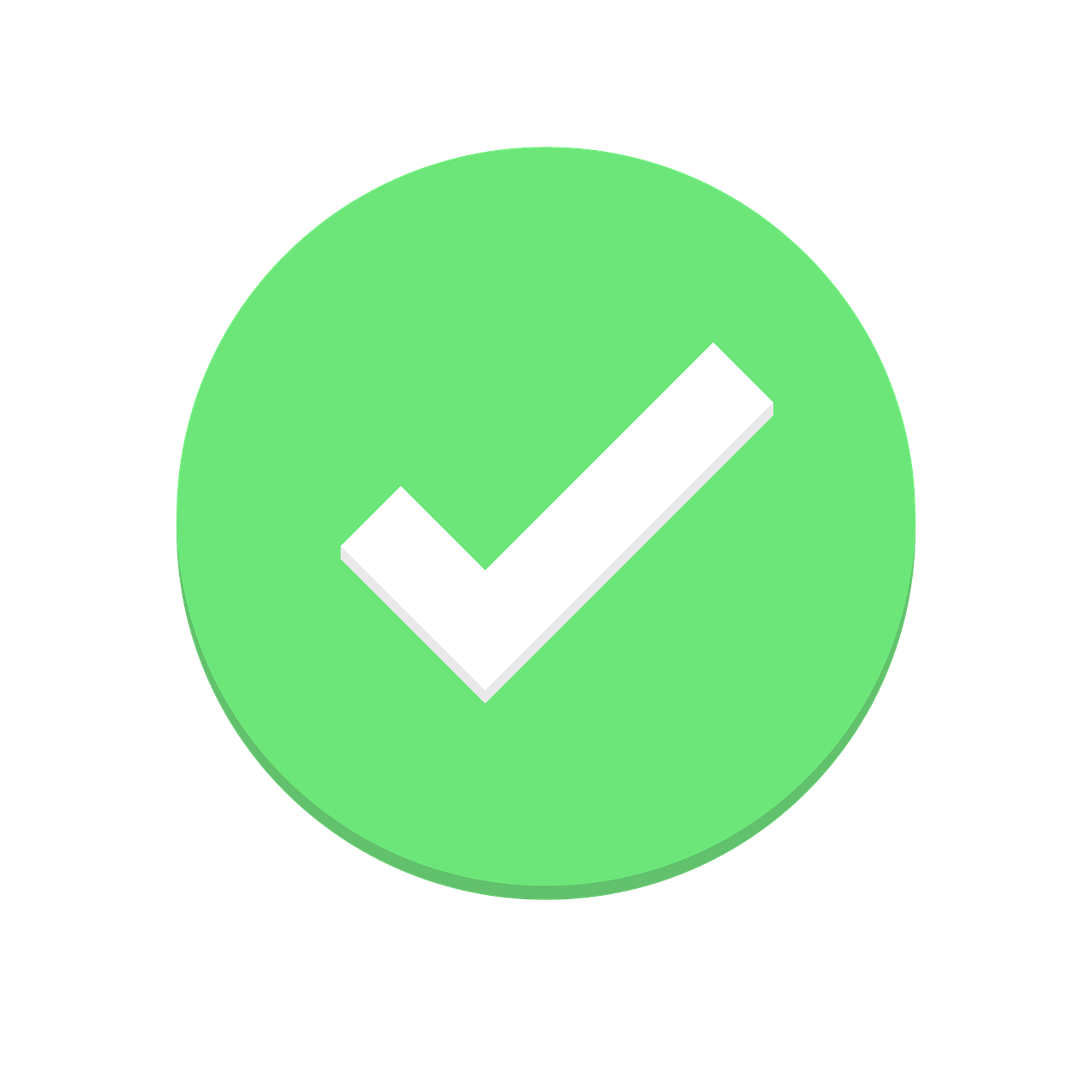 Exemplo de tela de login das plataformas do IDAC
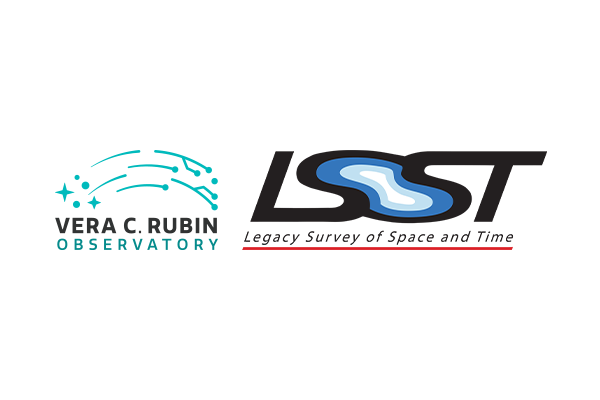 A&A com CILogon e Rubin Auth. API
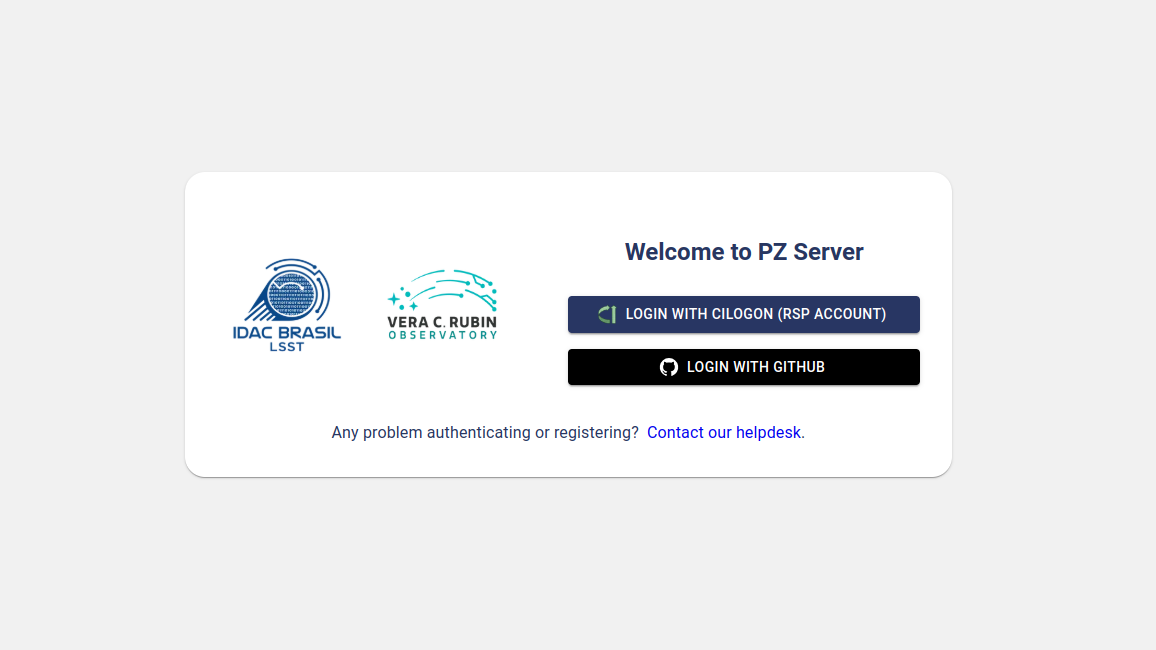 Autorização e alocação de recursos com base no perfil
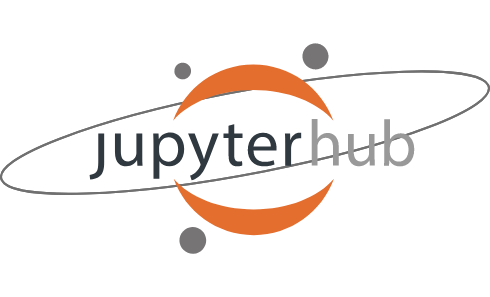 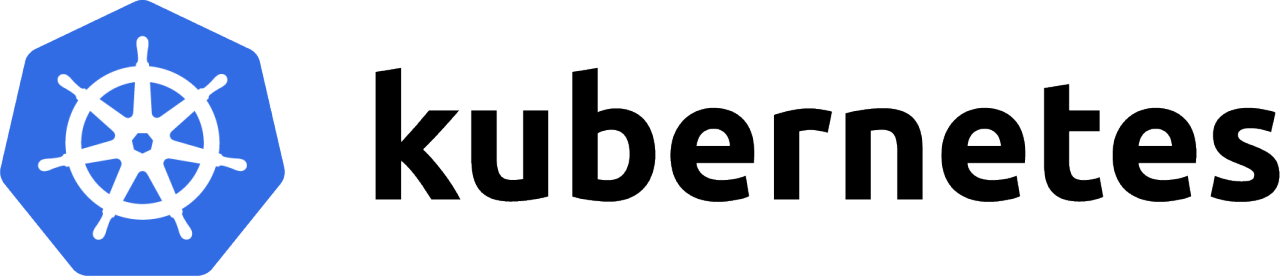 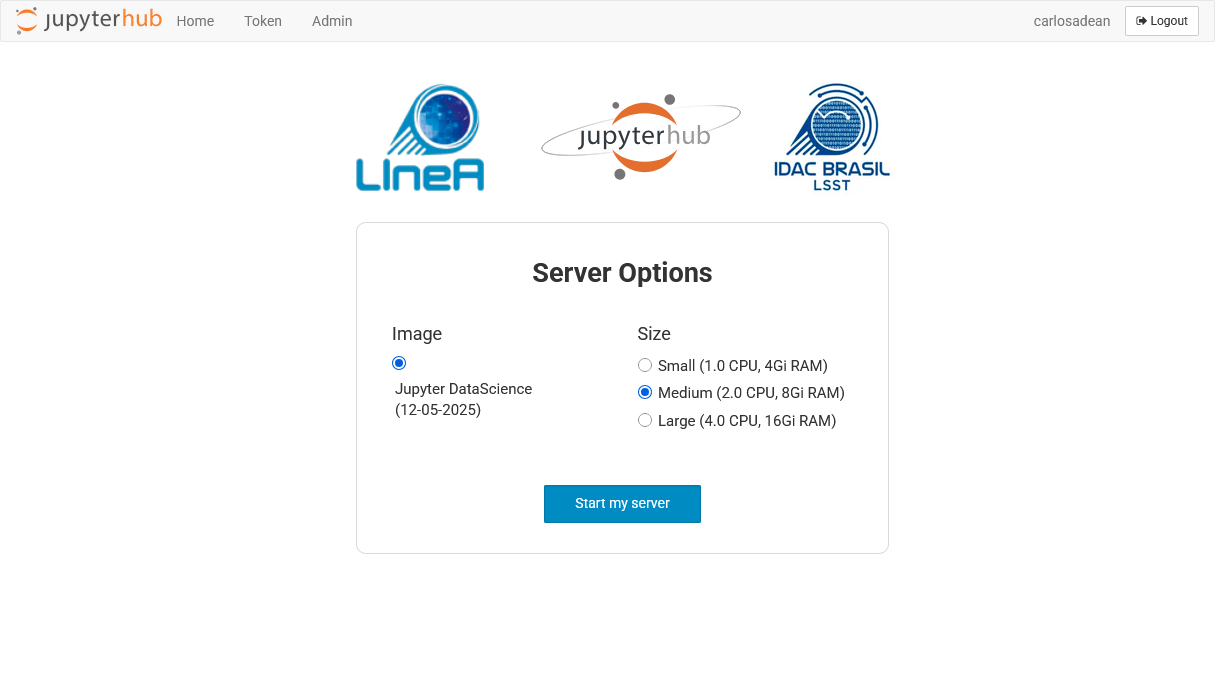 Autorização e alocação de recursos com base no perfil
User Query
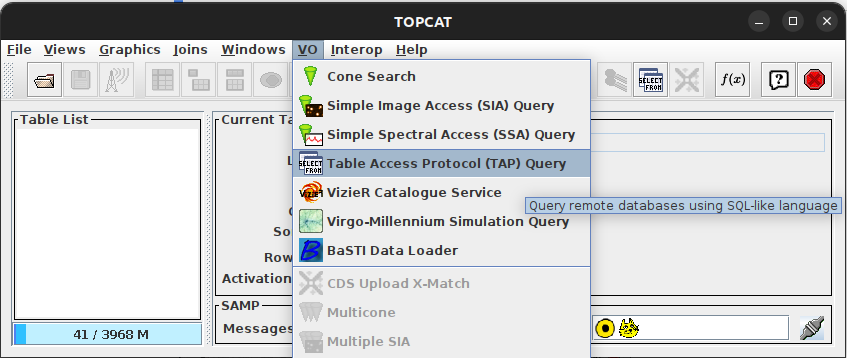 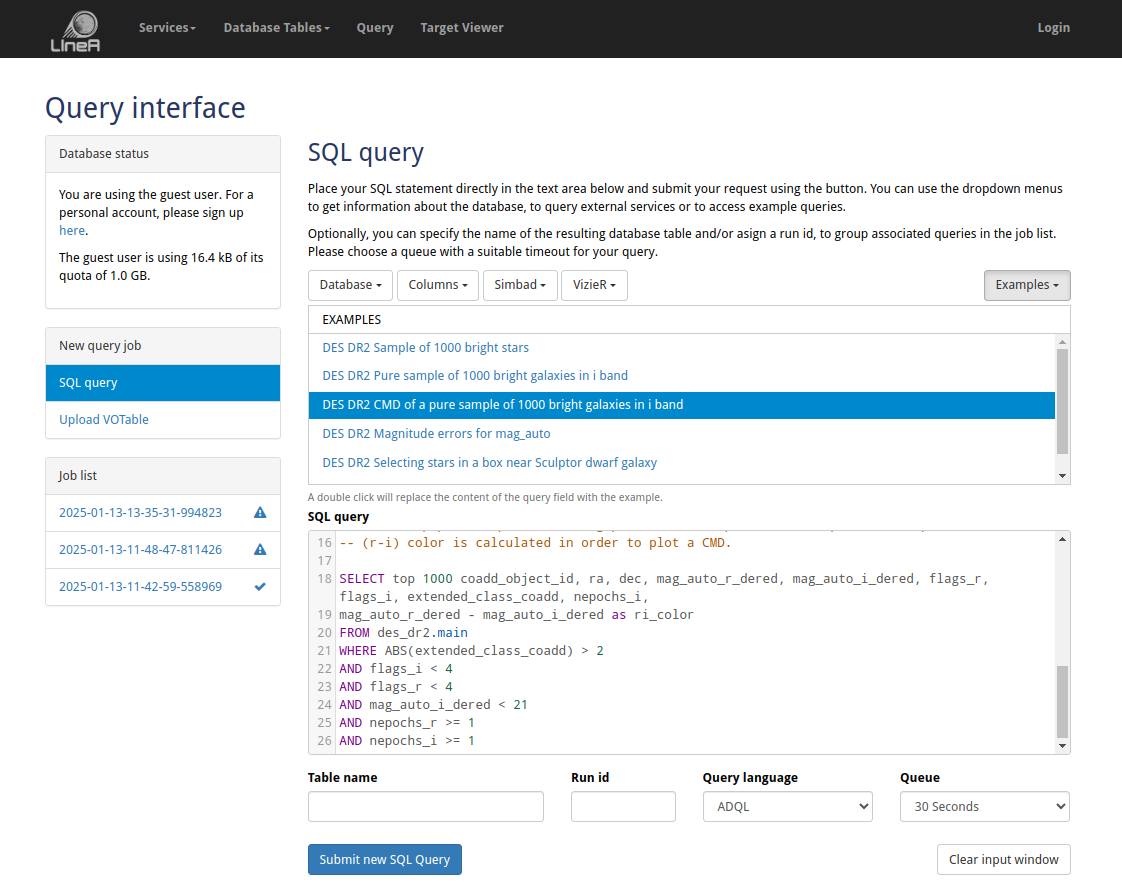 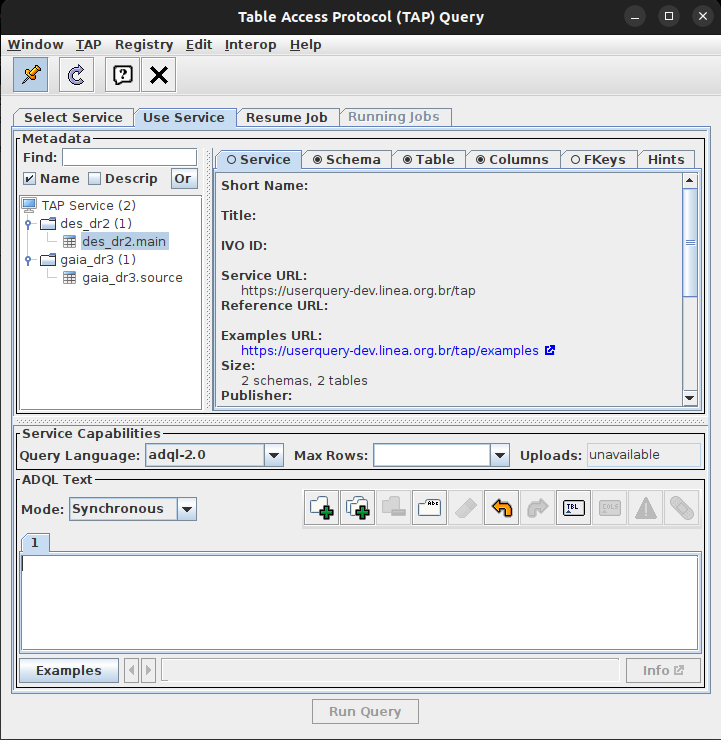 Autorização e alocação de recursos com base no perfil
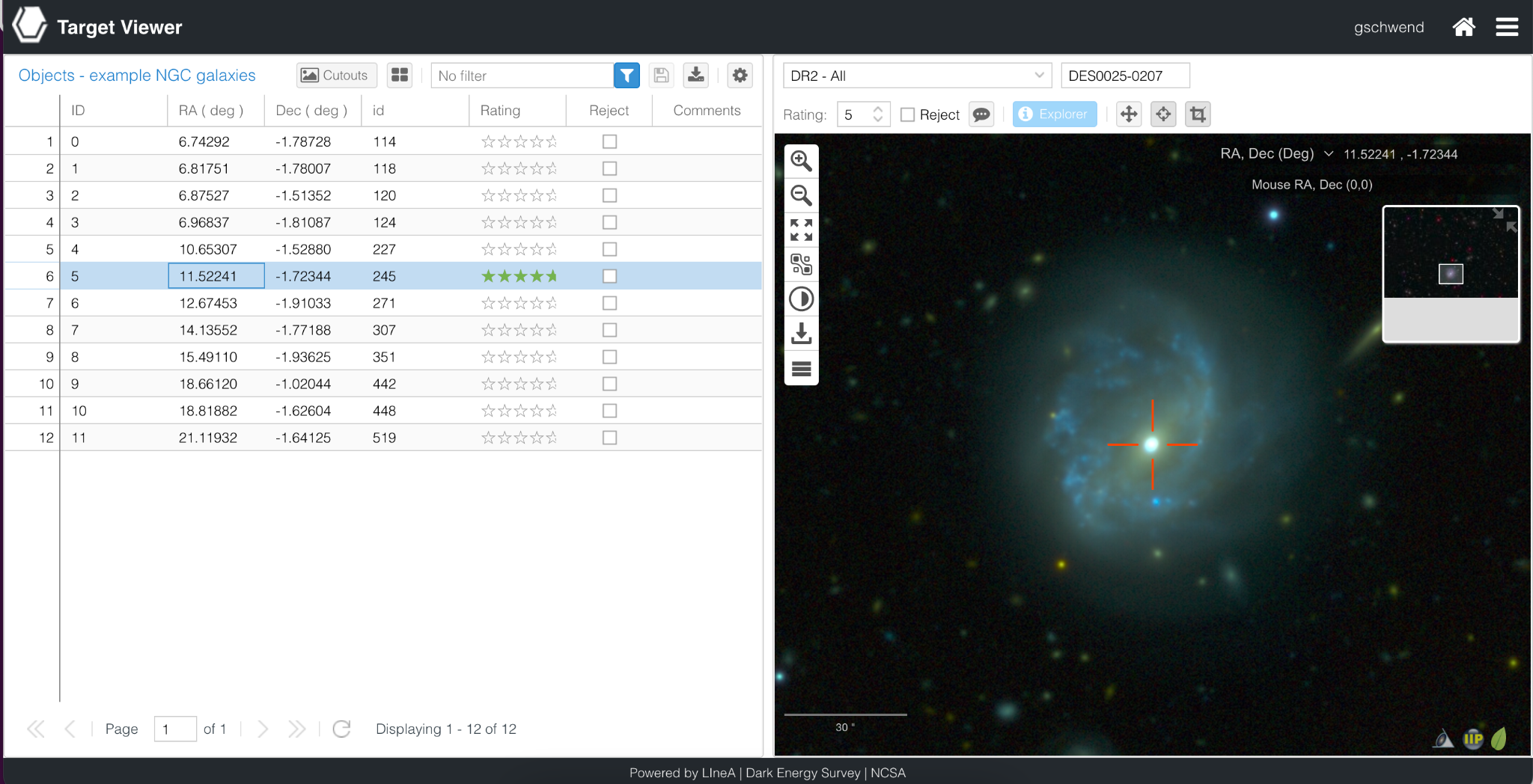 Target Viewer
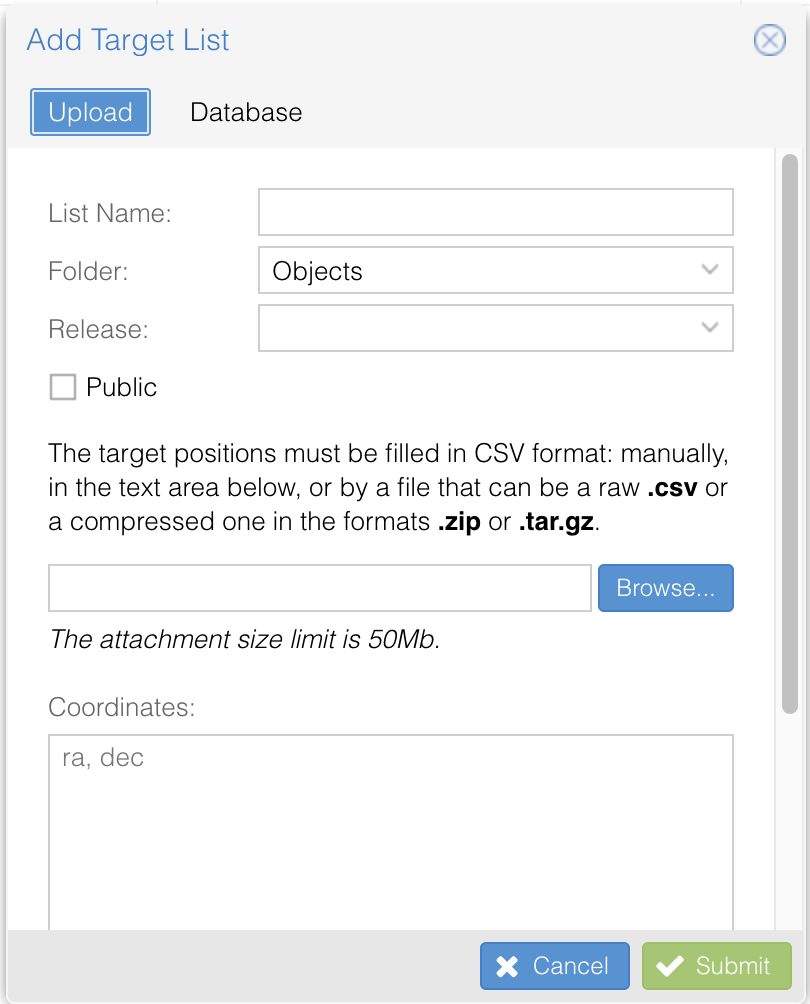 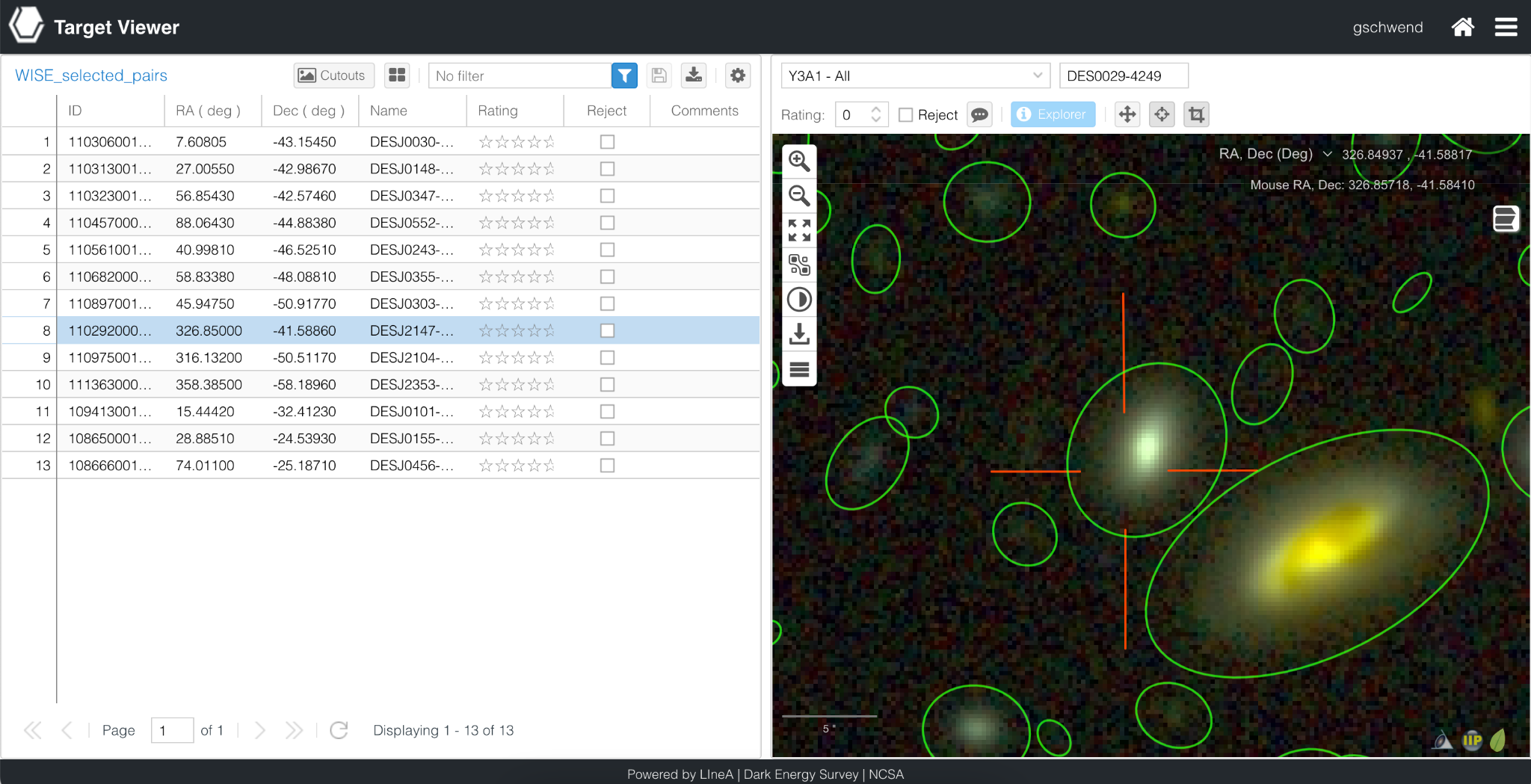 Autorização e alocação de recursos com base no perfil
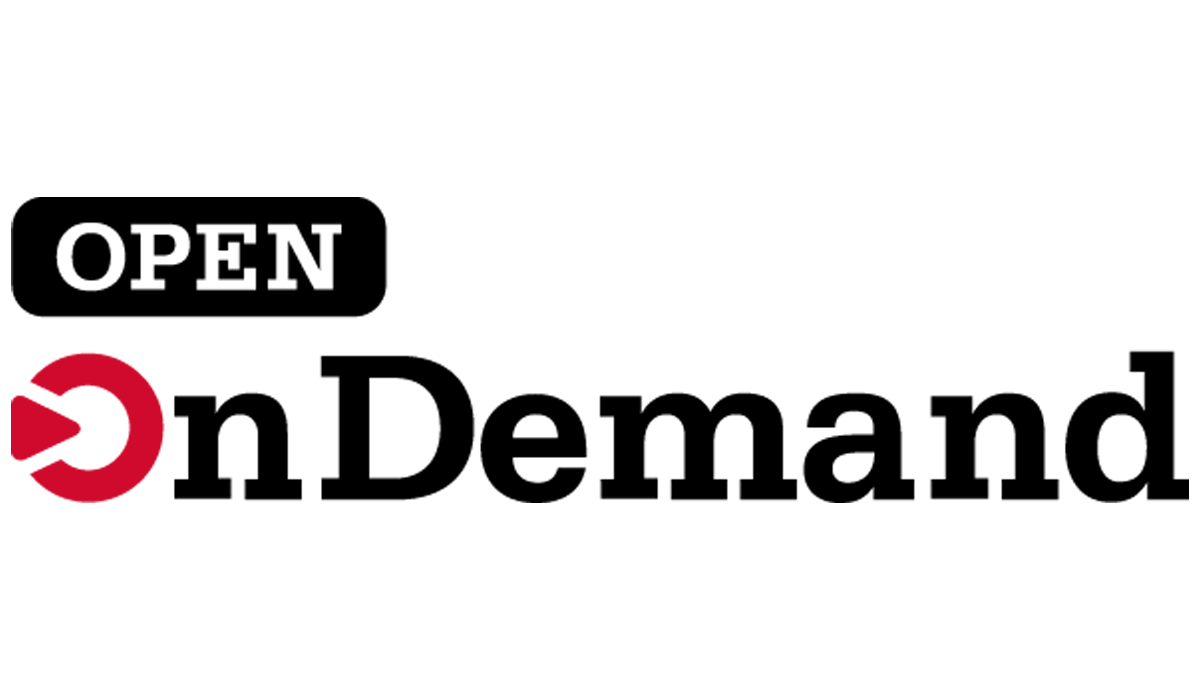 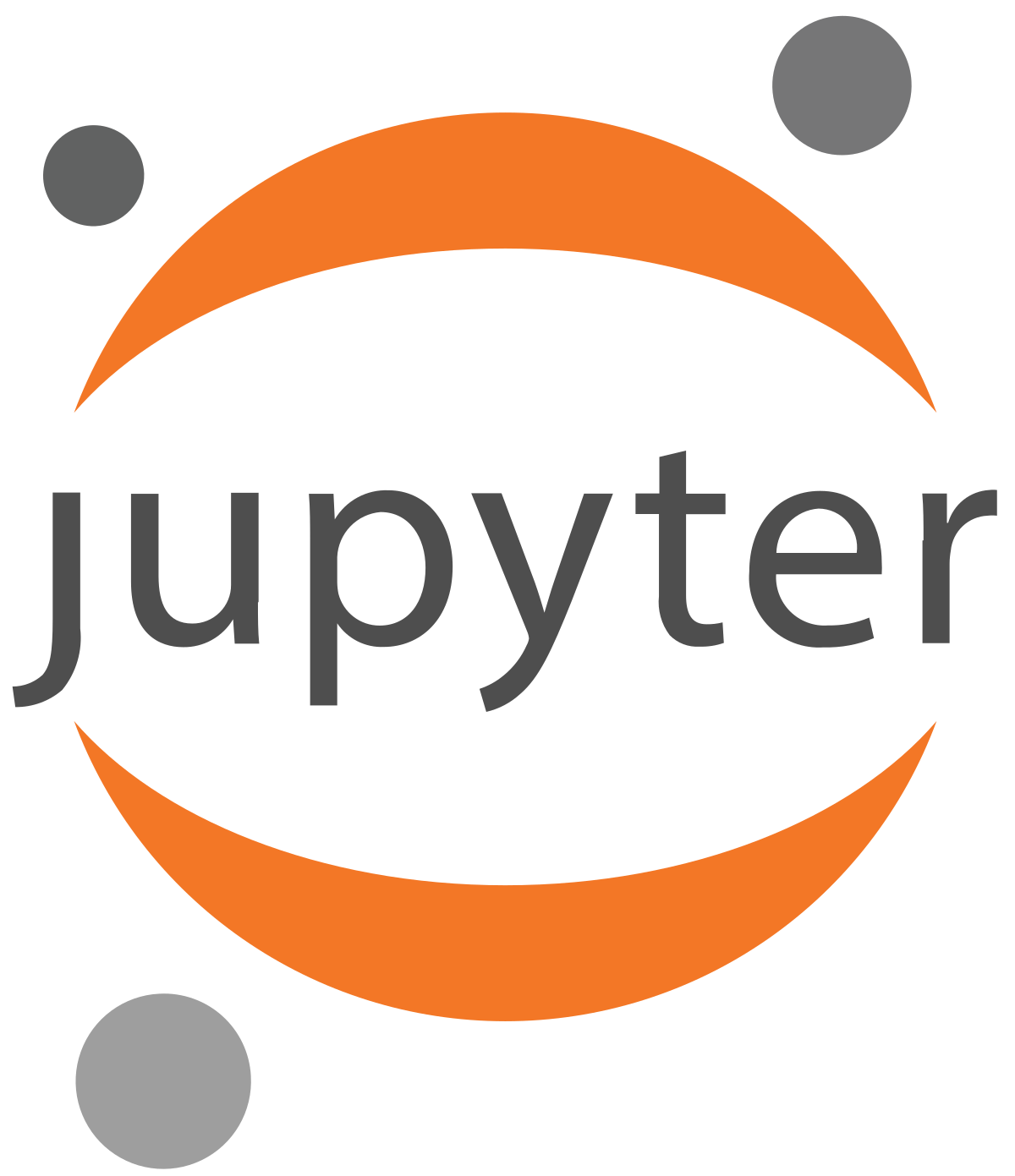 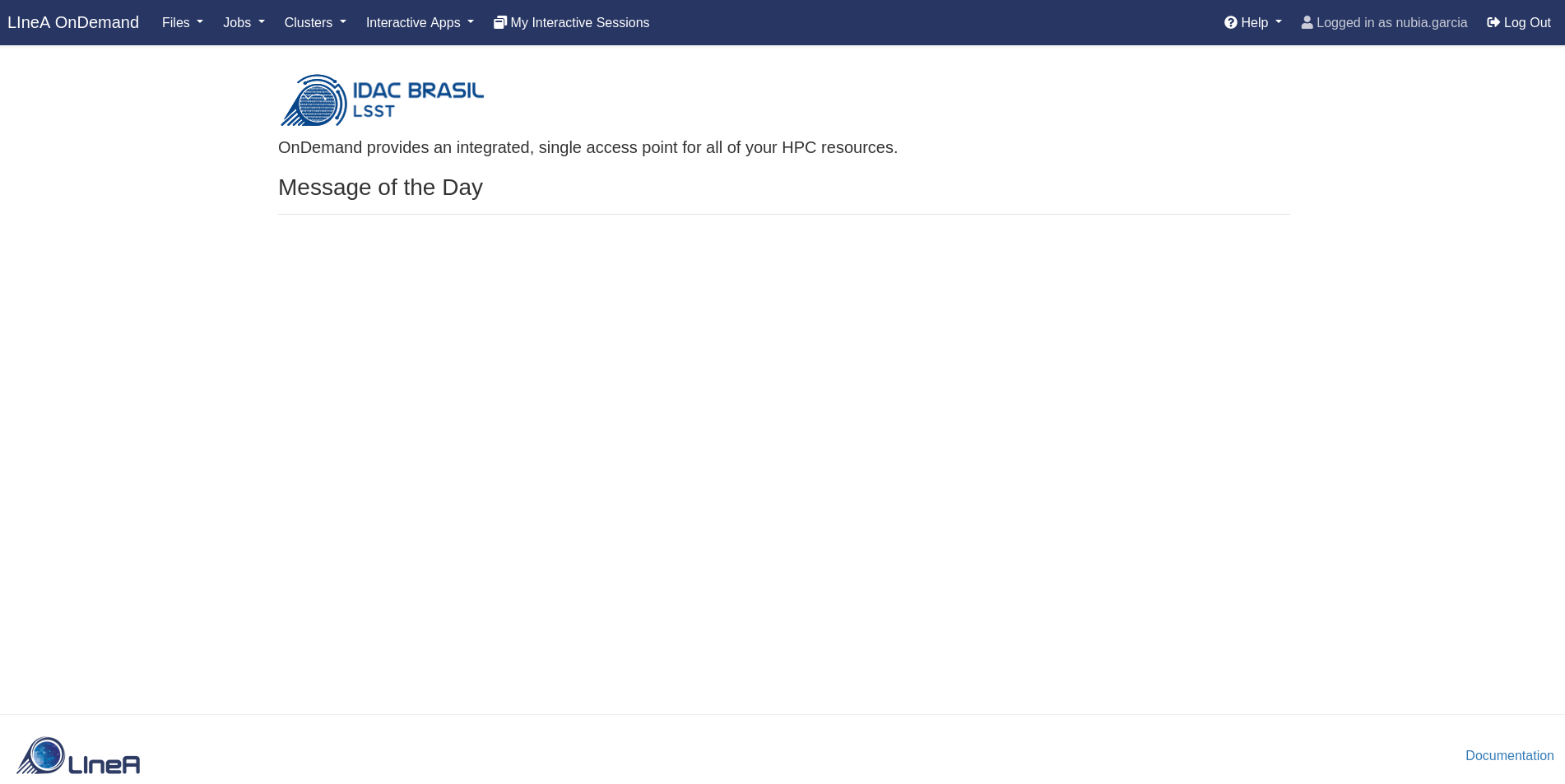 Interactive app JupyterLab
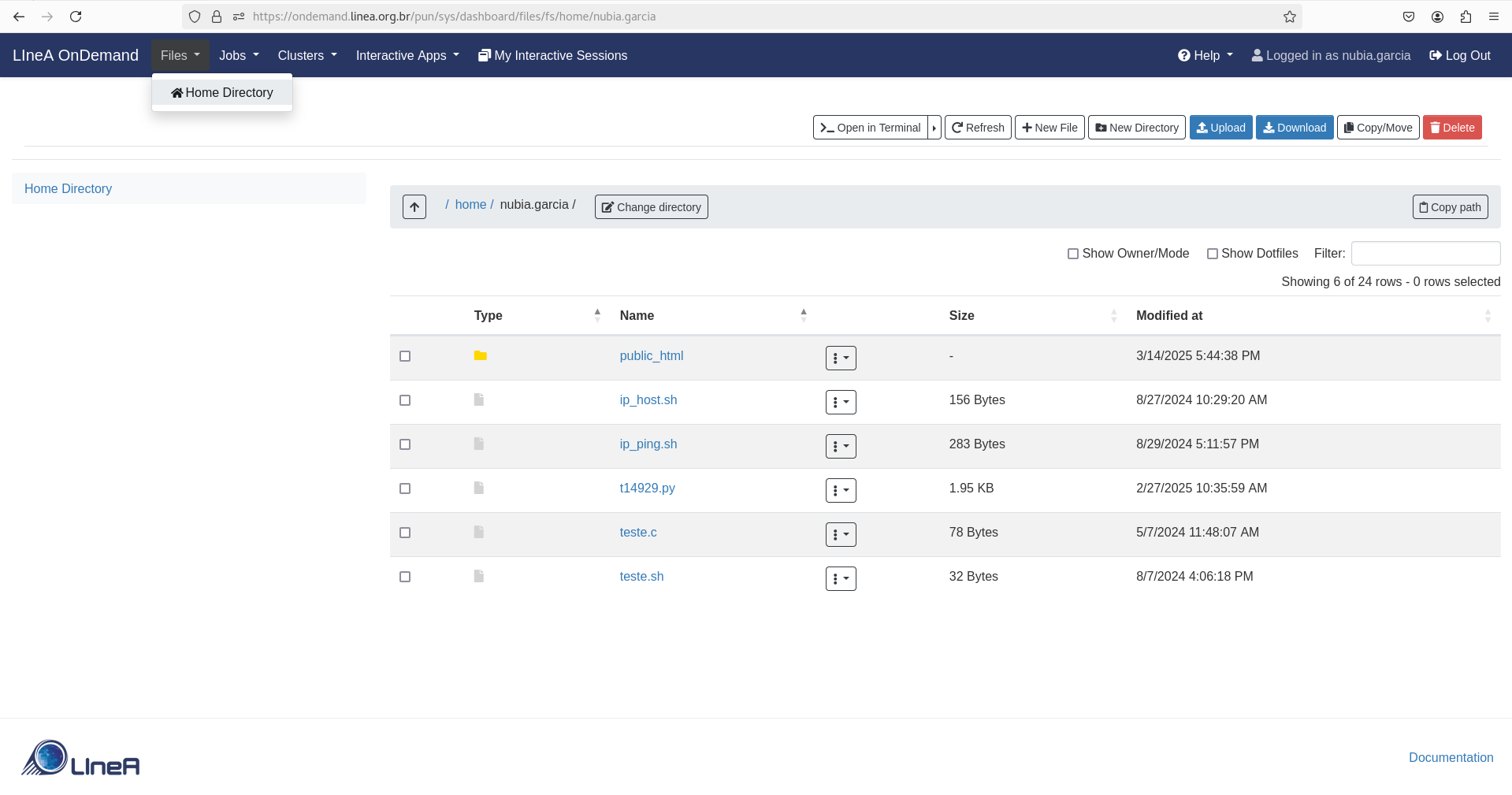 Autorização e alocação de recursos com base no perfil
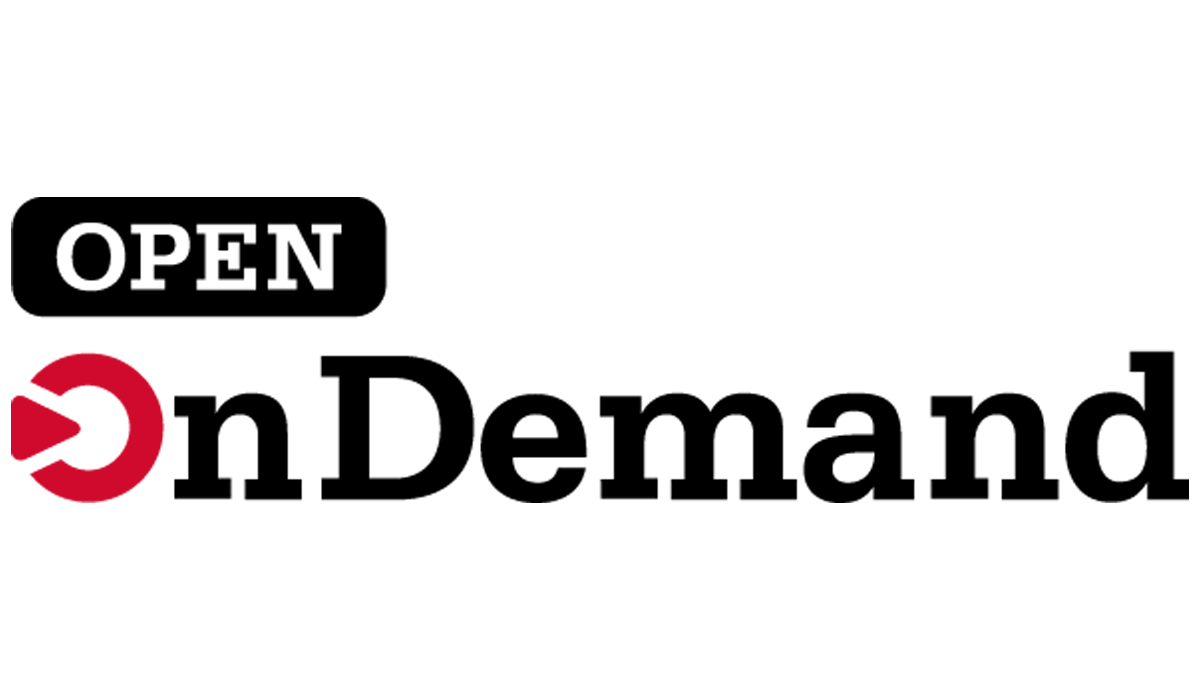 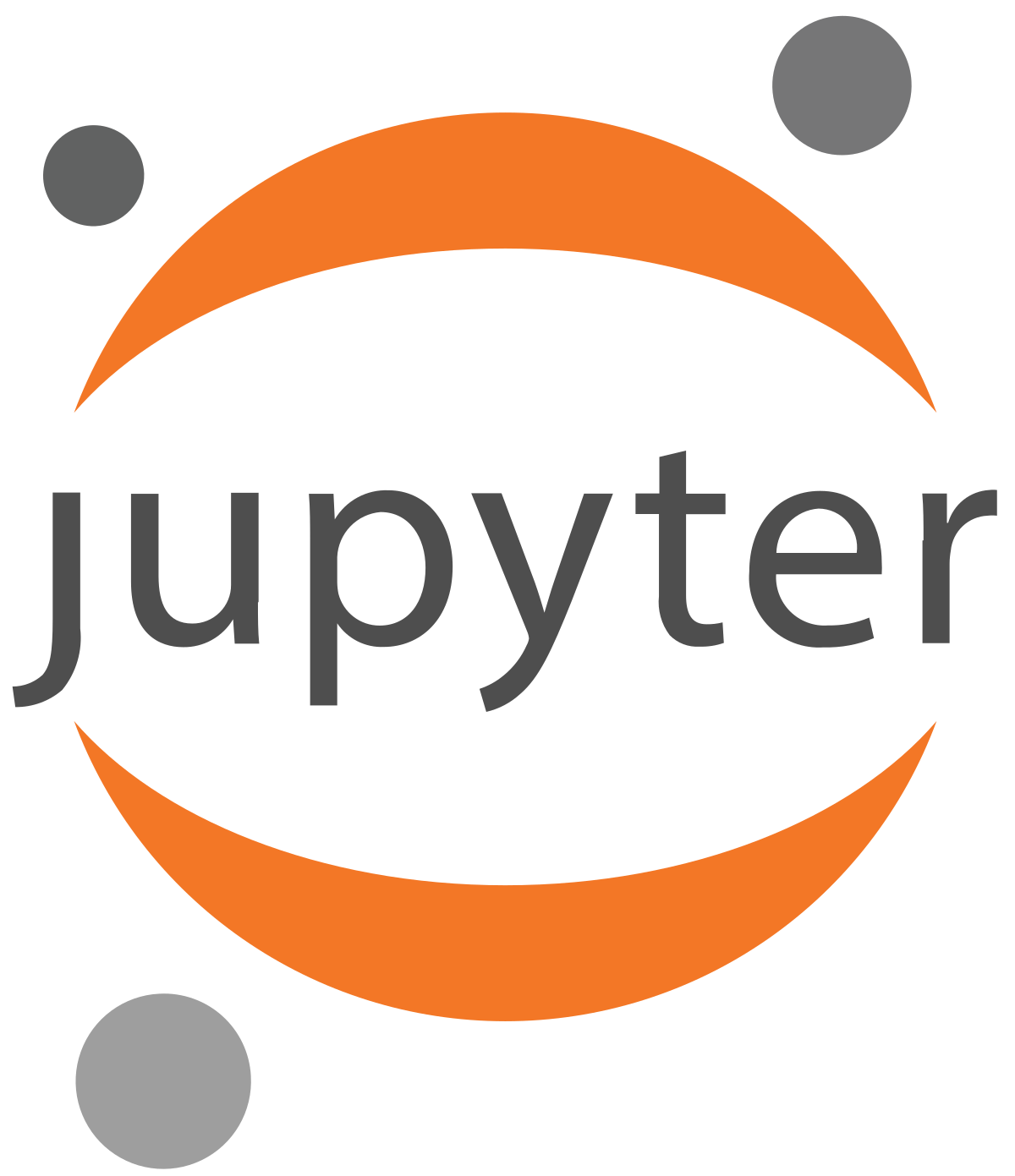 Interactive app JupyterLab
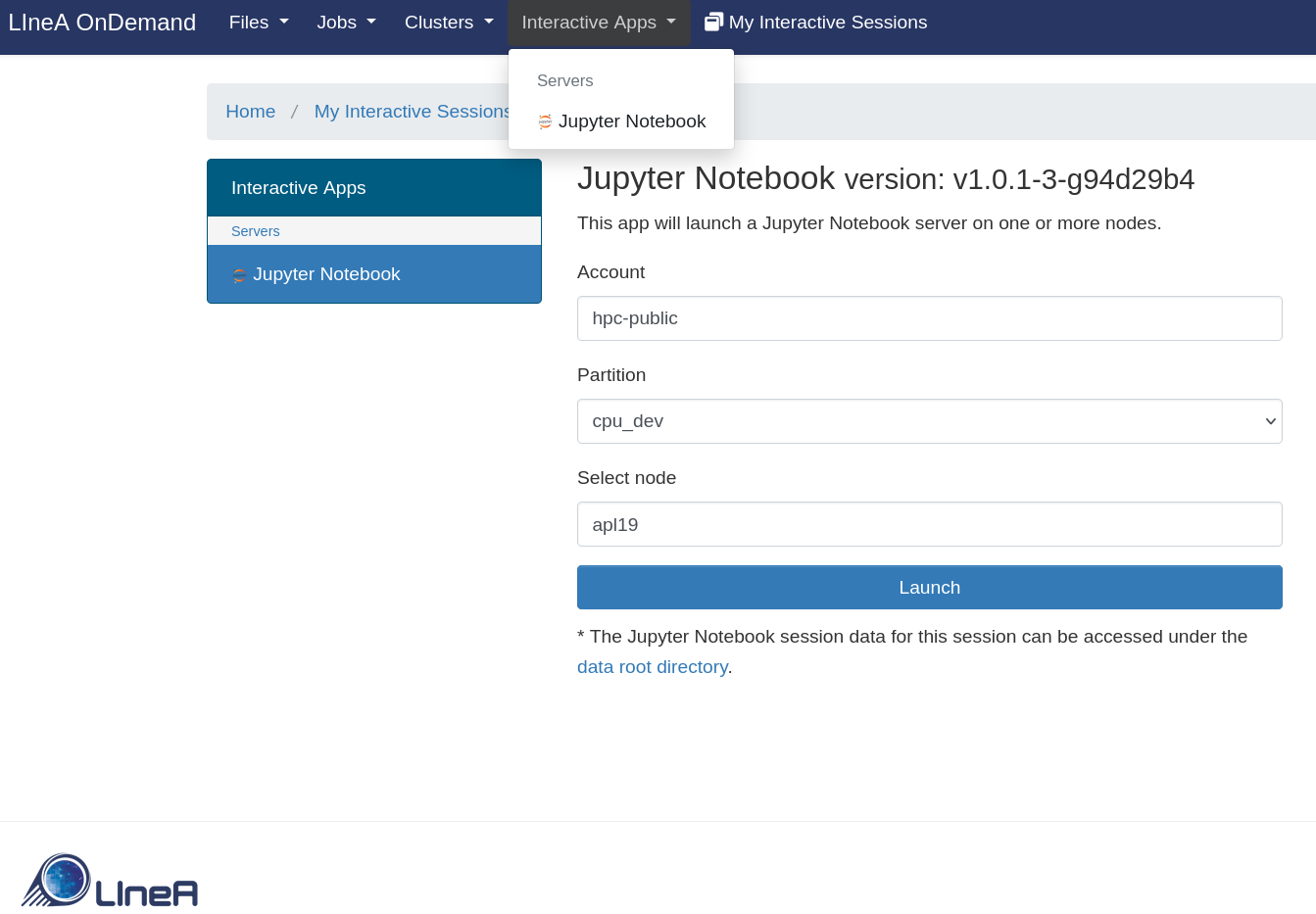 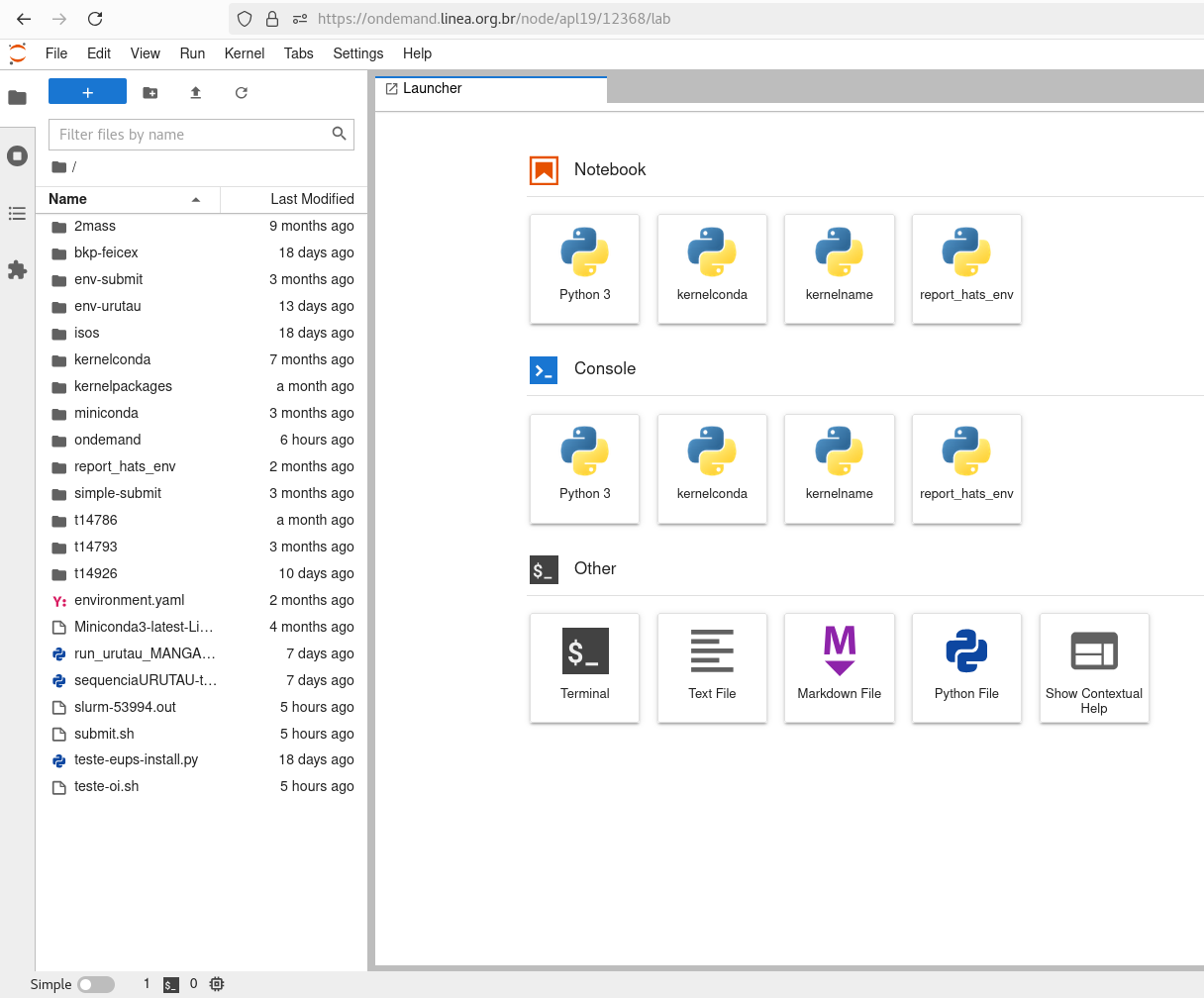 LIneA Science Platform
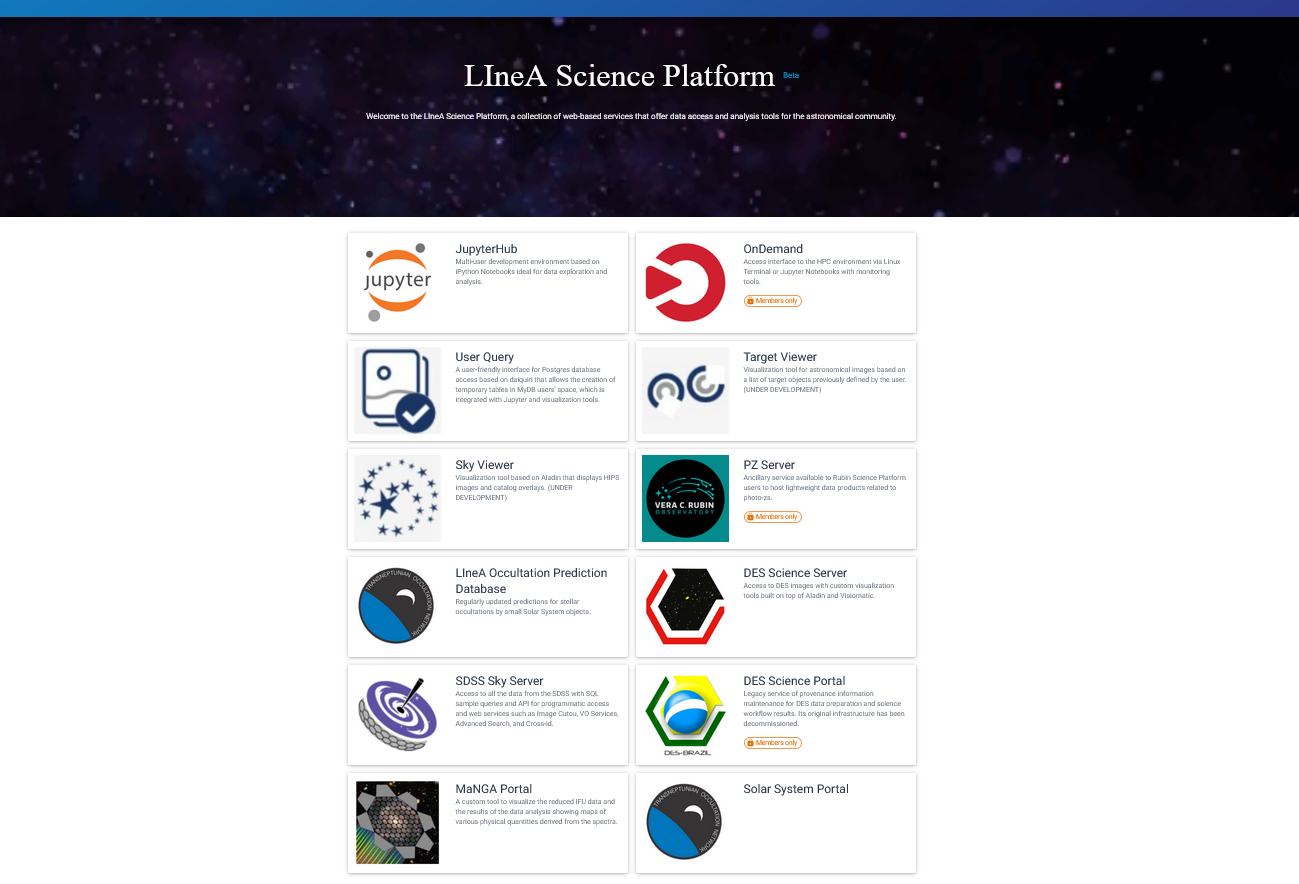 scienceplatform.linea.org.br
Agradecimento especial
DPDI
GIDLAB
CAIS
POP-RJ
OBRIGADO!
carlosadean@linea.org.br